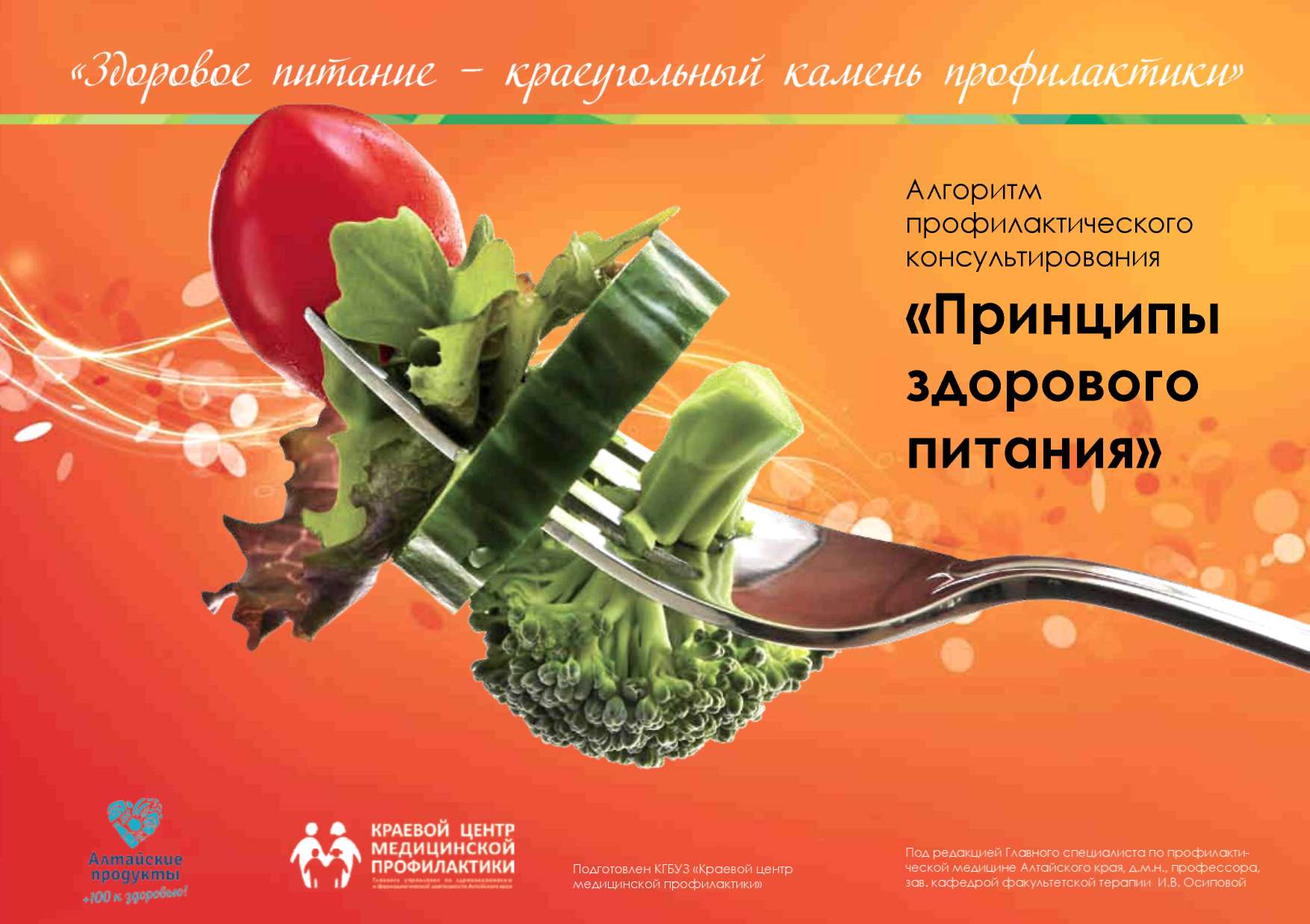 [Speaker Notes: В настоящее время в структуре основных причин смертности в России 56% составляют заболевания сердечно-сосудистой системы. Эти болезни сокращают продолжительность жизни человека и являются основной причиной инвалидности. В 2015 году Россия впервые вошла в рейтинг Всемирной организации здравоохранения как благоприятная страна со средней продолжительностью жизни более 70 лет. Президент России Владимир Путин призвал объявить 2015 год Годом борьбы с сердечно-сосудистыми заболеваниями и решать эту проблему усилиями медицинских работников, представителей культуры, образования, средств массовой информации, общественных и спортивных организаций.
У каждого только одно сердце и одна жизнь, и как мы ее проживем, во многом зависит от нас! Обеспечить здоровье и активное долголетие лечением уже развившихся болезней – задача малоперспективная. На смену этой идеологии приходит активная стратегия здорового образа жизни (ЗОЖ), которая с детских лет будет формировать культурные привычки и потребности, способствующие сохранению и укреплению здоровья. Во многих развитых странах концепция профилактики и борьбы с факторами риска привела к уменьшению в 2 раза случаев инфаркта миокарда и инсульта.
Уже нет сомнения в том, что состояние здоровья непосредственно зависит от питания. Перефразируем пословицу: «Скажи мне, что ты ешь, и я скажу тебе, как ты себя чувствуешь».
Поколение людей, чье детство проходило в эпоху дефицита, помнит, какими вкусными были бутерброды с колбасой, особенно копченой, или сосиски. А одним из самых распространенных поощрений были сладости: конфеты, шоколад, пирожные, сладкая газировка. Чтобы получить эти лакомства, мы ели противную кашу, делали уроки и т. д. Со временем эти продукты стали доступными каждому. Мы повзрослели, а вкусовые привязанности, сформировавшиеся в детстве, остались. Теперь мы уже не спрашиваем разрешения у родителей, мы ни в чем себе не отказываем – употребляем эти продукты каждый день. Более того, заложниками этих же привычек становятся наши дети.
А потом... появляются болезни. И оказывается, что одной из основных причин недомогания является неправильное питание. В большинстве случаев мы добровольно «наели» болезни. И только теперь узнаем, что еда должна быть не только вкусной, но прежде всего здоровой.]
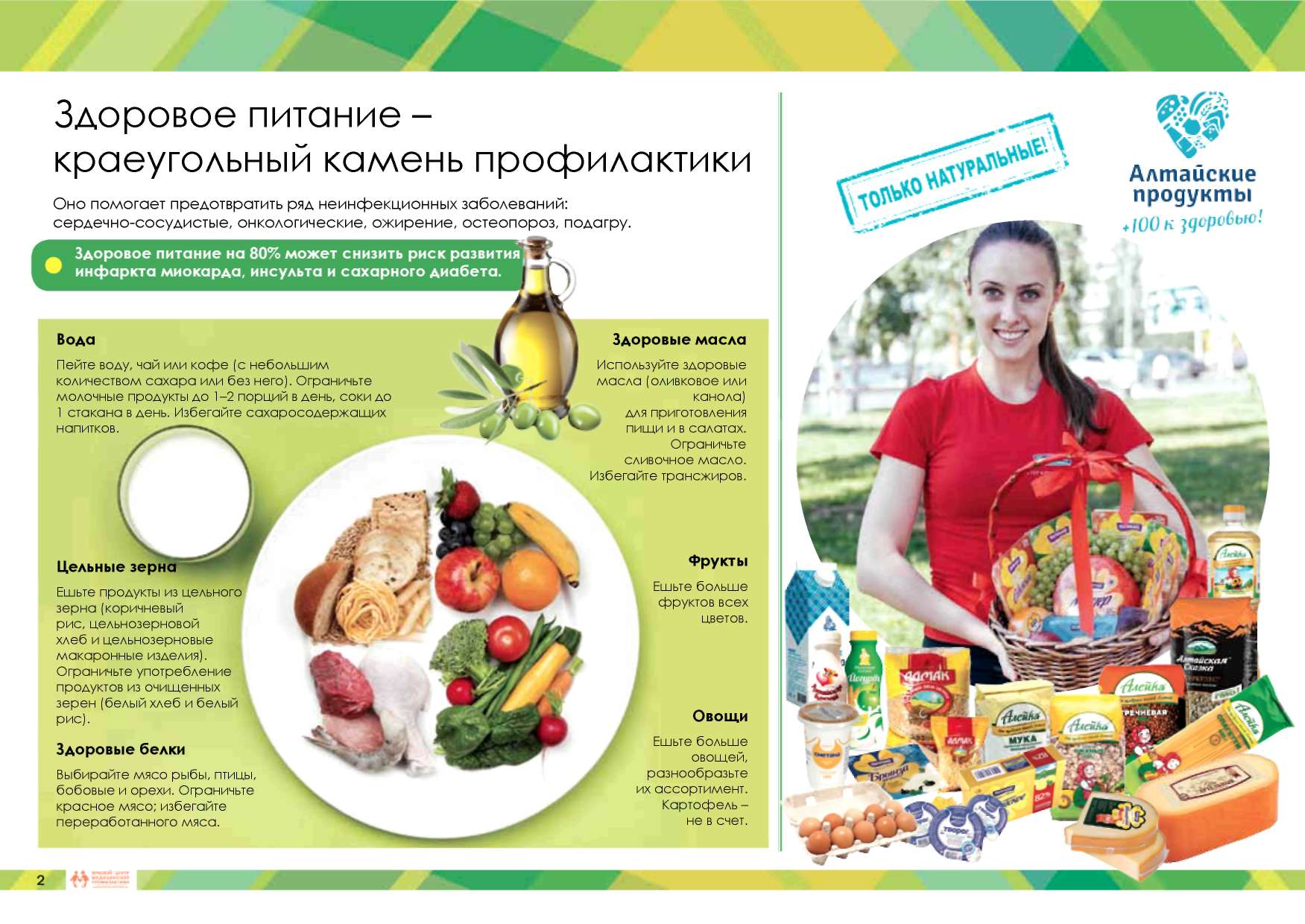 [Speaker Notes: Так что же такое здоровое питание? Важно – что мы едим, сколько, как и когда. Здоровое питание должно быть разнообразным, так как не существует одного продукта, в котором были бы сконцентрированы все необходимые вещества. Сбалансированный рацион должен обеспечить организм человека необходимым количеством воды, минеральных веществ, углеводов, жиров, белков и витаминов. Только в этом случае вы на долгие годы обеспечите себе хорошее самочувствие и сведете к минимуму риск развития заболеваний.]
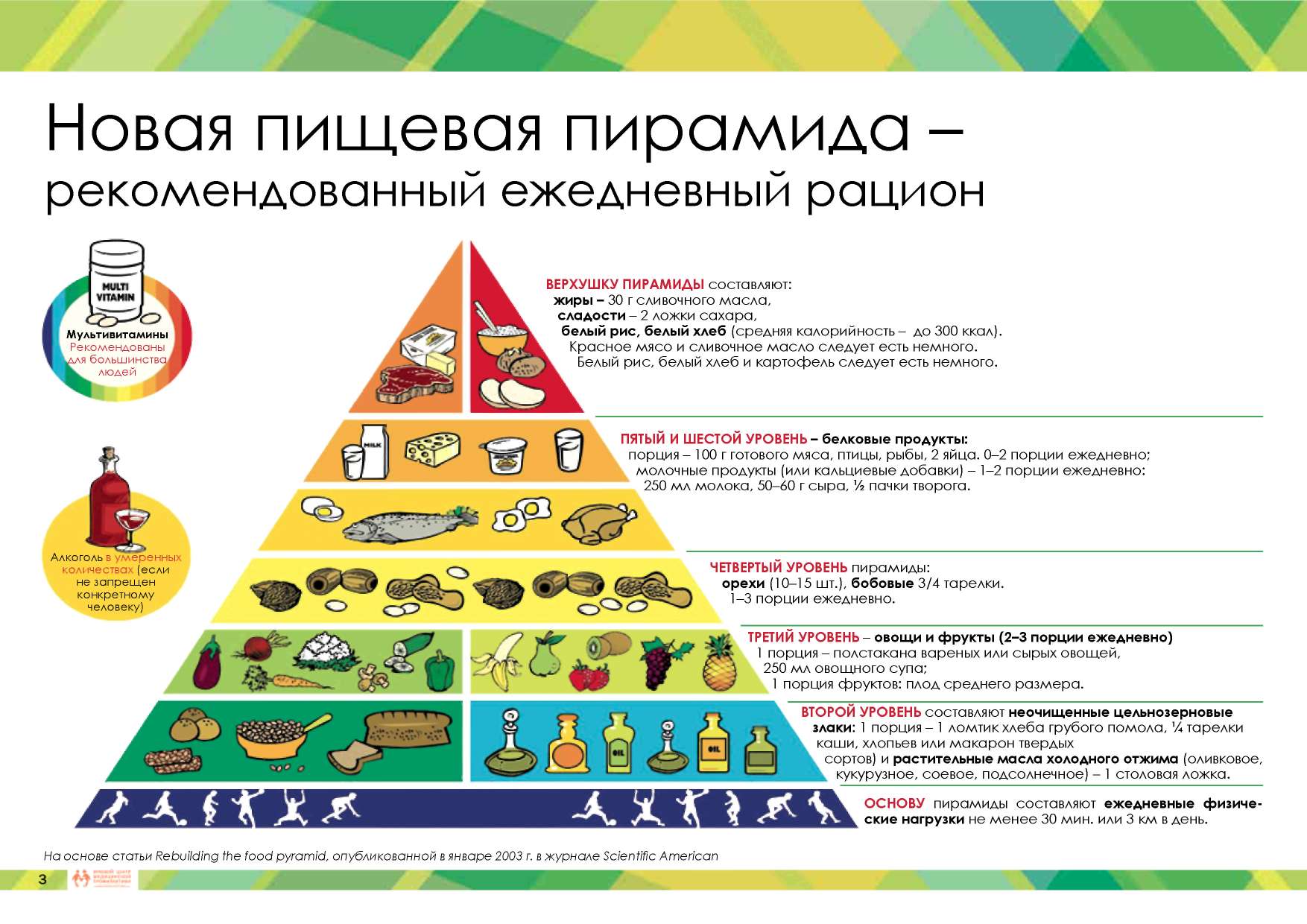 [Speaker Notes: Американским диетологом Гарвардской школы общественного здоровья Уолтером Уиллетом была разработана пирамида питания, в которой представлены принципы здорового питания. 
Основу пирамиды составляют ежедневные физические нагрузки не менее 30 минут или ходьба 3 км в день.
Второй уровень составляют неочищенные цельнозерновые злаки: 1 порция – 1 ломтик хлеба грубого помола, ¼ тарелки каши, хлопьев или макарон твердых сортов и растительные масла холодного отжима (оливковое,  кукурузное, соевое, подсолнечное) – 1 столовая ложка.
Третий уровень – овощи и фрукты (2–3 порции ежедневно), порция – полстакана вареных или сырых овощей, 250 мл овощного супа;  1 порция фруктов – плод среднего размера.
Четвертый уровень пирамиды: орехи (10–15 шт.), бобовые 3/4 тарелки. 1–3 порции ежедневно
Пятый и шестой уровни – белковые продукты: порция – 100 г готового мяса, птицы, рыбы, 2 яйца. 0–2 порции ежедневно;  молочные продукты (или кальциевые добавки) – 1–2 порции ежедневно: 250 мл молока, 50–60 г сыра, ½ пачки творога.
Верхушку пирамиды составляют: жиры – 30 г сливочного масла, сладости – 2 ложки сахара, белый рис, белый хлеб (средняя калорийность – до 300 ккал). Красное мясо и сливочное масло следует есть немного. Белый рис, белый хлеб и картофель следует есть немного.]
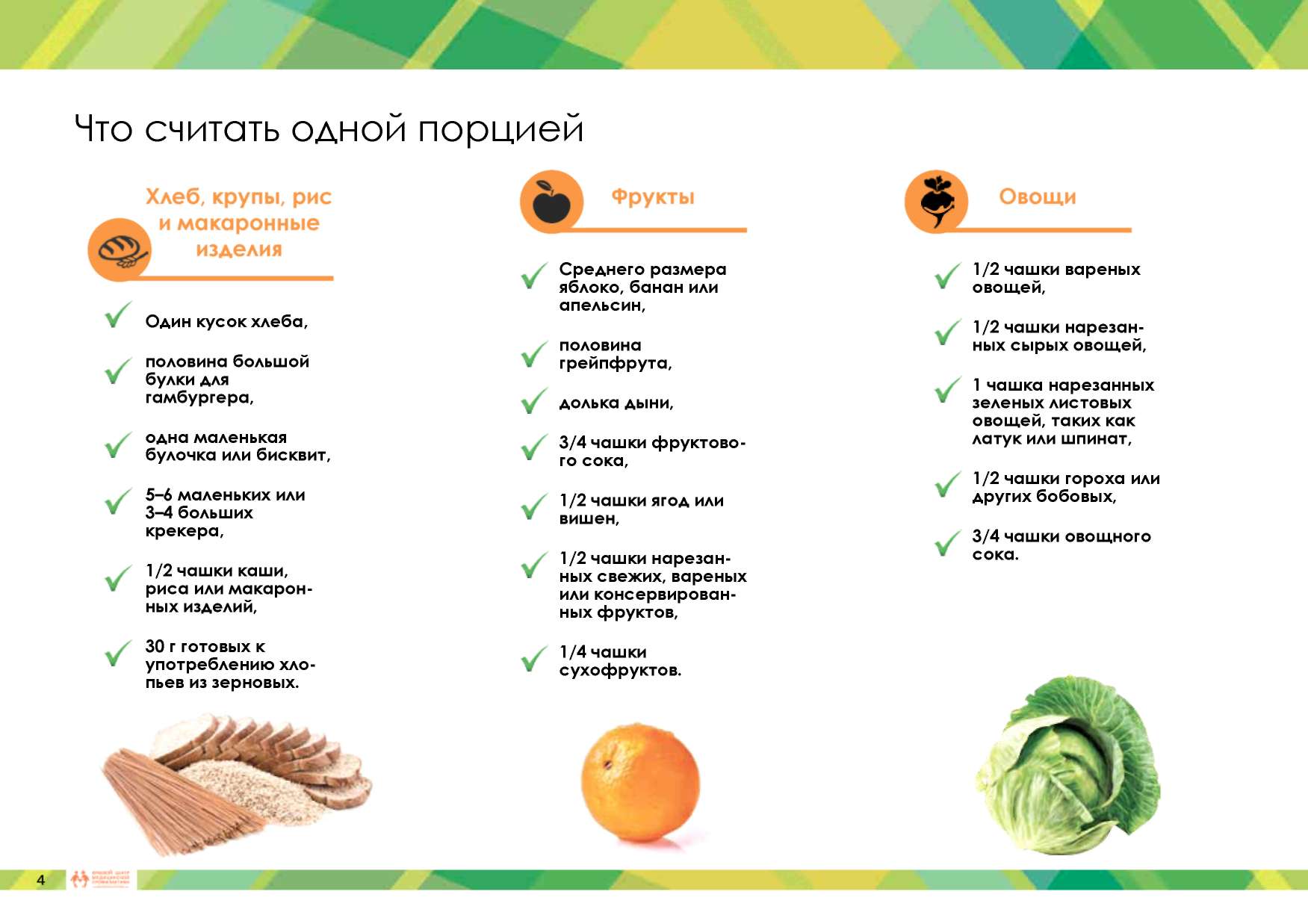 [Speaker Notes: Что считать одной порцией:
хлеб, крупы, рис и макаронные изделия
один кусок хлеба,
половина большой булки для гамбургера,
одна маленькая булочка или бисквит,
5–6 маленьких или 3–4 больших крекера,
1/2 чашки каши, риса или макаронных изделий
30 г готовых к употреблению хлопьев из зерновых.
     Фрукты 
среднего размера яблоко, банан или апельсин,
половина грейпфрута,
долька дыни,
3/4 чашки фруктового сока,
1/2 чашки ягод или вишен,
1/2 чашки нарезанных свежих, вареных или консервированных фруктов,
1/4 чашки сухофруктов.
    Овощи
1/2 чашки вареных овощей,
1/2 чашки нарезанных сырых овощей,
1 чашка нарезанных зеленых листовых овощей, таких как латук или шпинат,
1/2 чашки гороха или других бобовых,
3/4 чашки овощного сока.]
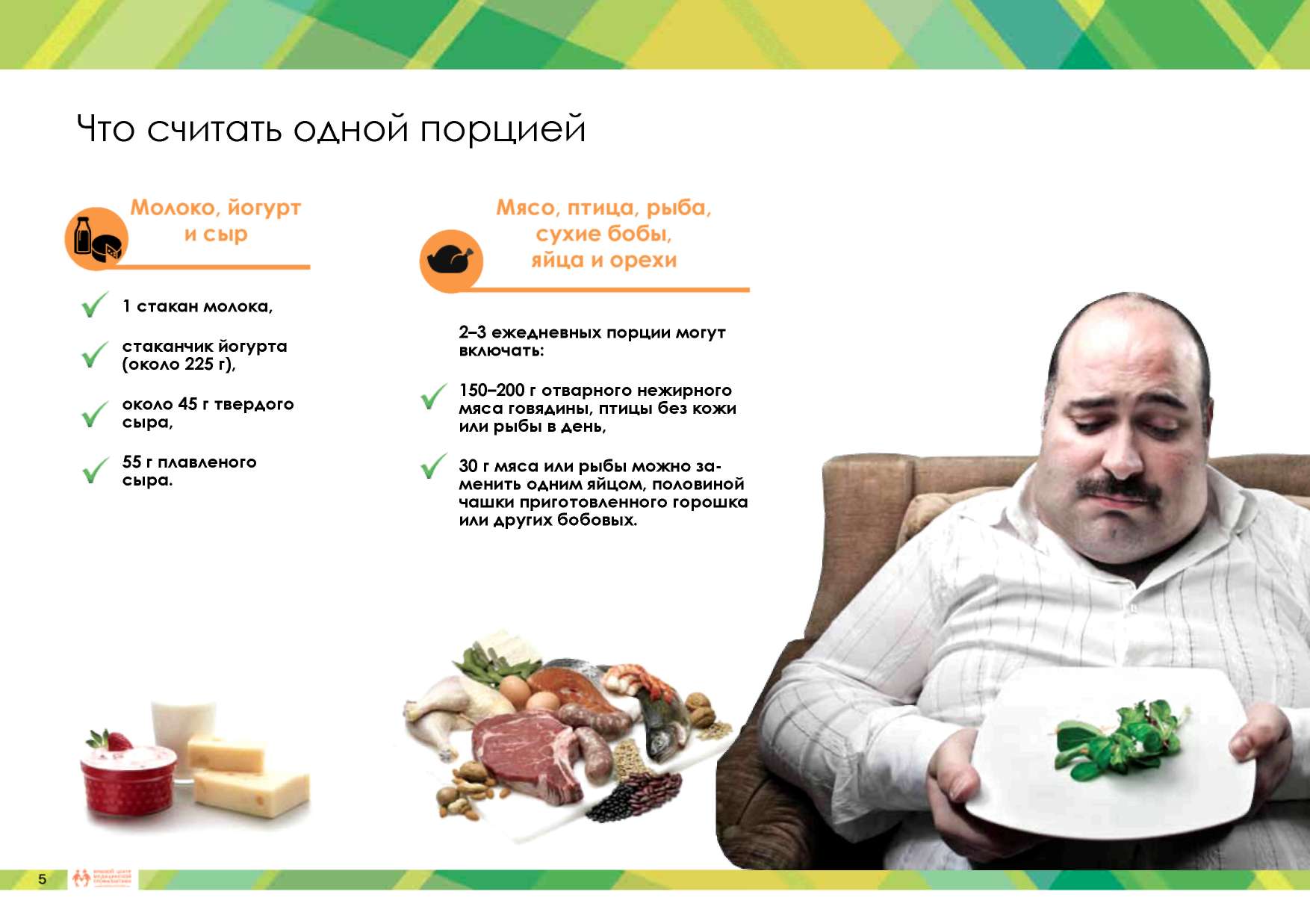 [Speaker Notes: Молоко, йогурт и сыр
1 стакан молока,
стаканчик йогурта  (около 225 г),
около 45 г твердого сыра, 55 г плавленого сыра
   Мясо, птица, рыба, сухие бобы, яйца и орехи (3 ежедневных порции могут включать):
150–200 г отварного нежирного мяса говядины, птицы без кожи или рыбы в день.
30 г мяса или рыбы можно заменить одним яйцом, половиной чашки приготовленного горошка или других бобовых.]
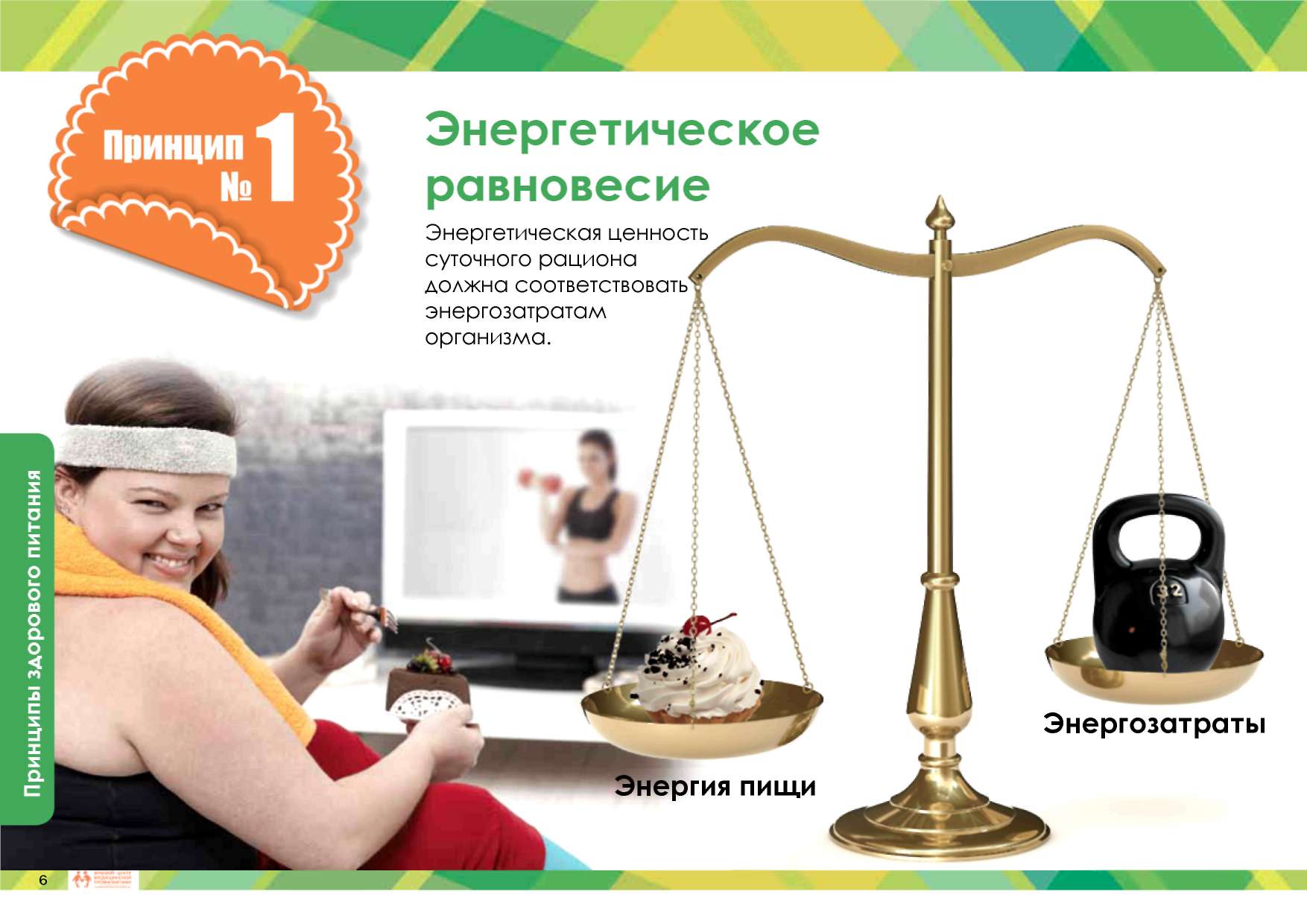 [Speaker Notes: Принцип 1. Энергетическая ценность рациона питания должна быть равна энергозатратам  организма

Организм человека состоит из огромного количества клеток, которые образуют ткани и органы. Все клетки участвуют в обмене веществ – синтезе необходимых организму веществ, который проходит с поглощением энергии, расщеплением органических веществ и выведением их из организма и сопровождается выделением энергии.
Углеводы, жиры, белки, поступающие в организм с пищей, окисляются в желудочно-кишечном тракте и выделяют энергию. Здоровое питание должно обеспечить энергетический баланс: сколько мы потребляем энергии, столько должны и потратить. В противном случае возникает нарушение обмена веществ, которое приводит к болезням. Обмен веществ определяется: базовым обменом, дополнительным расходом энергии с учетом термогенеза и физической активности.
Базовый обмен веществ – это минимальная энергия, расходуемая организмом на метаболические процессы, поддержание кровотока и дыхания в состоянии покоя. Базовый обмен (БО) человека зависит от генетической предрасположенности, телосложения, состояния здоровья, пола, возраста, массы тела, роста, уровня физической тренированности, поэтому точно оценить его достаточно сложно.]
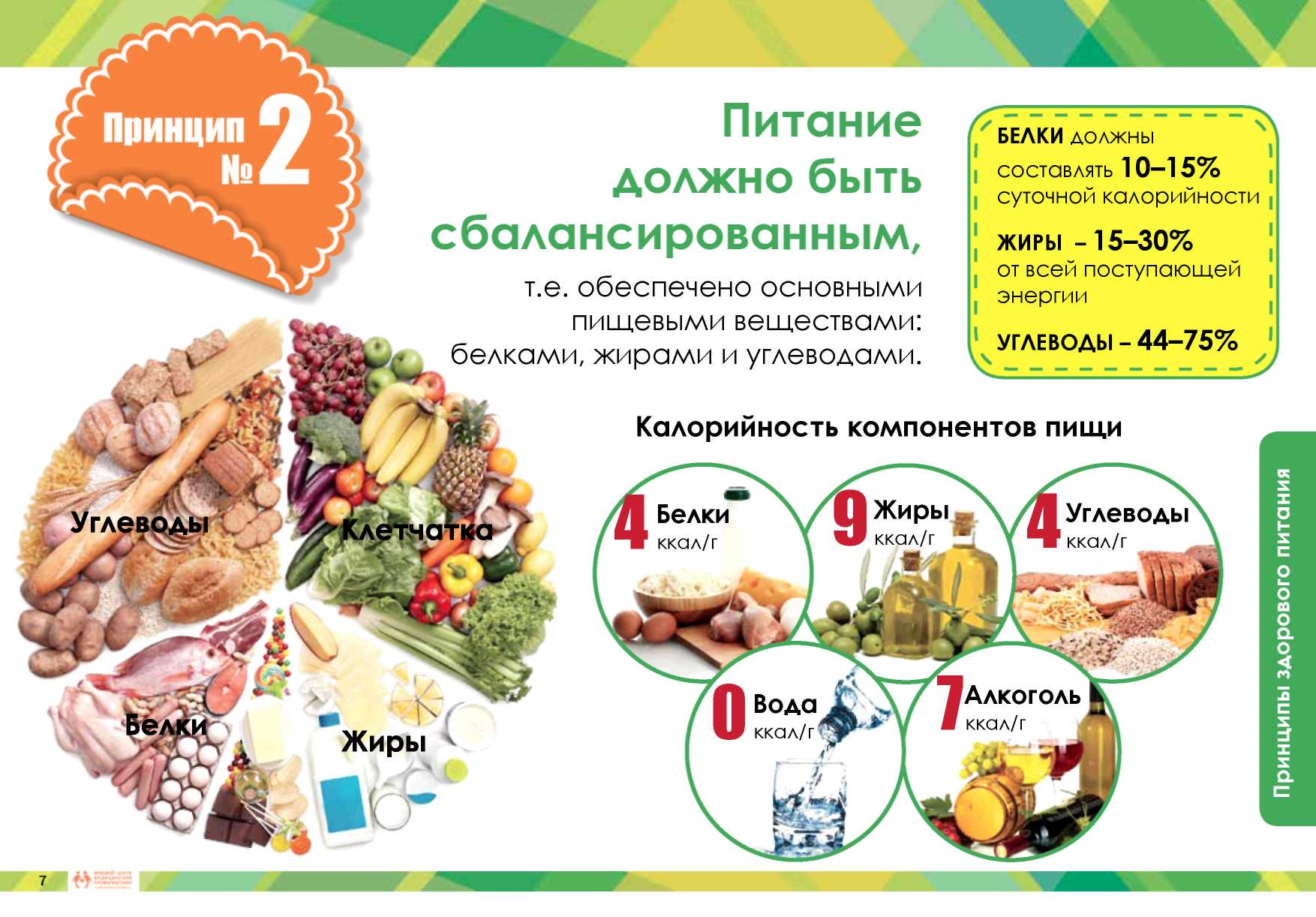 [Speaker Notes: Принцип № 2. Питание должно быть сбалансированным, то есть обеспечено основными пищевыми веществами – белками, жирами и углеводами:
белки должны составлять 10 – 15% суточной калорийности,
жиры – 15 –30% от всей поступающей энергии,
углеводы – 44 –75%.]
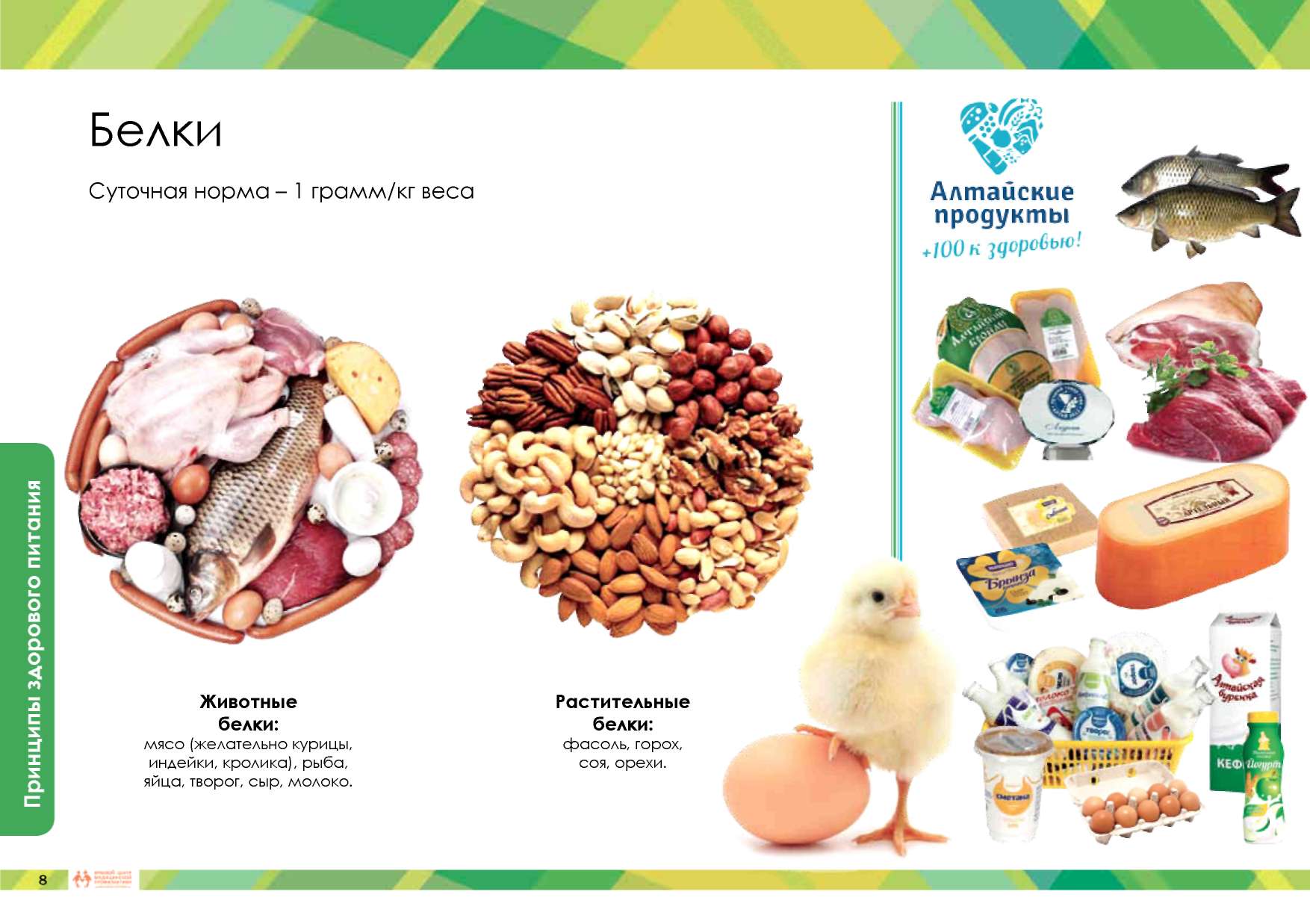 [Speaker Notes: Белки 
Белки представляют основу структурных элементов клеток и тканей. Функции их разнообразны, они принимают участие в обмене веществ, сократимости, росте, размножении, мышлении. И наконец, белки могут служить источником энергии. Но это самое невыгодное «топливо». В сутки в организме человека расщепляется около 400 г белка. Две трети образовавшихся при этом аминокислот идут на восстановление белка и одна треть расходуется на образование энергии.
В раннем детстве потребность в белке максимальная. С возрастом она уменьшается, так как ткани наращиваются медленнее. К моменту зрелости главной становится не строительная функция, а энергетическая.
Еще одна функция белков – транспортировка необходимых соединений или химических элементов. Гемоглобин, например, переносит кислород, он же транспортирует углекислый газ.
При попадании в организм чужих белков или клеток вырабатываются особые белки – антитела, которые связывают и обеззараживают чужеродные вещества.
При окислении 1 г белка выделяется 4 ккал тепла.
Организм обладает лишь незначительными белковыми резервами. Поэтому белки являются совершенно незаменимыми в ежедневном питании человека любого возраста. Человеку достаточно 100–120 г белка в сутки.
Организм не может принять белка больше, чем ему необходимо, и если употребление белка с возрастом не уменьшается, то образуются шлаки – конечные продукты белкового обмена: мочевая кислота, мочевина, аммиак, креатинин, креатин и др. При избытке этих соединений выведение их затруднено, и они задерживаются в организме, постепенно накапливаясь и нарушая обменные процессы.
Все огромное множество белков – это комбинации 20 аминокислот, из них 10 аминокислот не синтезируются организмом и могут быть получены только из продуктов питания.
В здоровом рационе питания половина употребляемых белков должна быть животного происхождения (эти белки богаче незаменимыми аминокислотами). Эти аминокислоты (незаменимые) должны поступать в составе употребляемых нами белков.
Белки пищи могут быть животного и растительного происхождения. Ценность пищевого рациона определяется наличием в белке незаменимых аминокислот. К полезным животным белкам относятся постная говядина, курятина и индюшатина без кожи, яйца, молочные и кисломолочные продукты.
Рыба является не только источником белка, но и обеспечивает нас полезными омега-3 жирными кислотами.
Белки растительного происхождения (фасоль, соя, горох, чечевица) сочетают в себе высококачественный белок и растворимое волокно, которое очищает организм от холестерина. Орехи и семена богаты не только белками, но и мононенасыщенными жирами.
Грецкие орехи содержат еще и омега-3 жирные кислоты. Это делает их особенно полезными, однако они содержат много калорий, поэтому употреблять их в большом количестве не следует.]
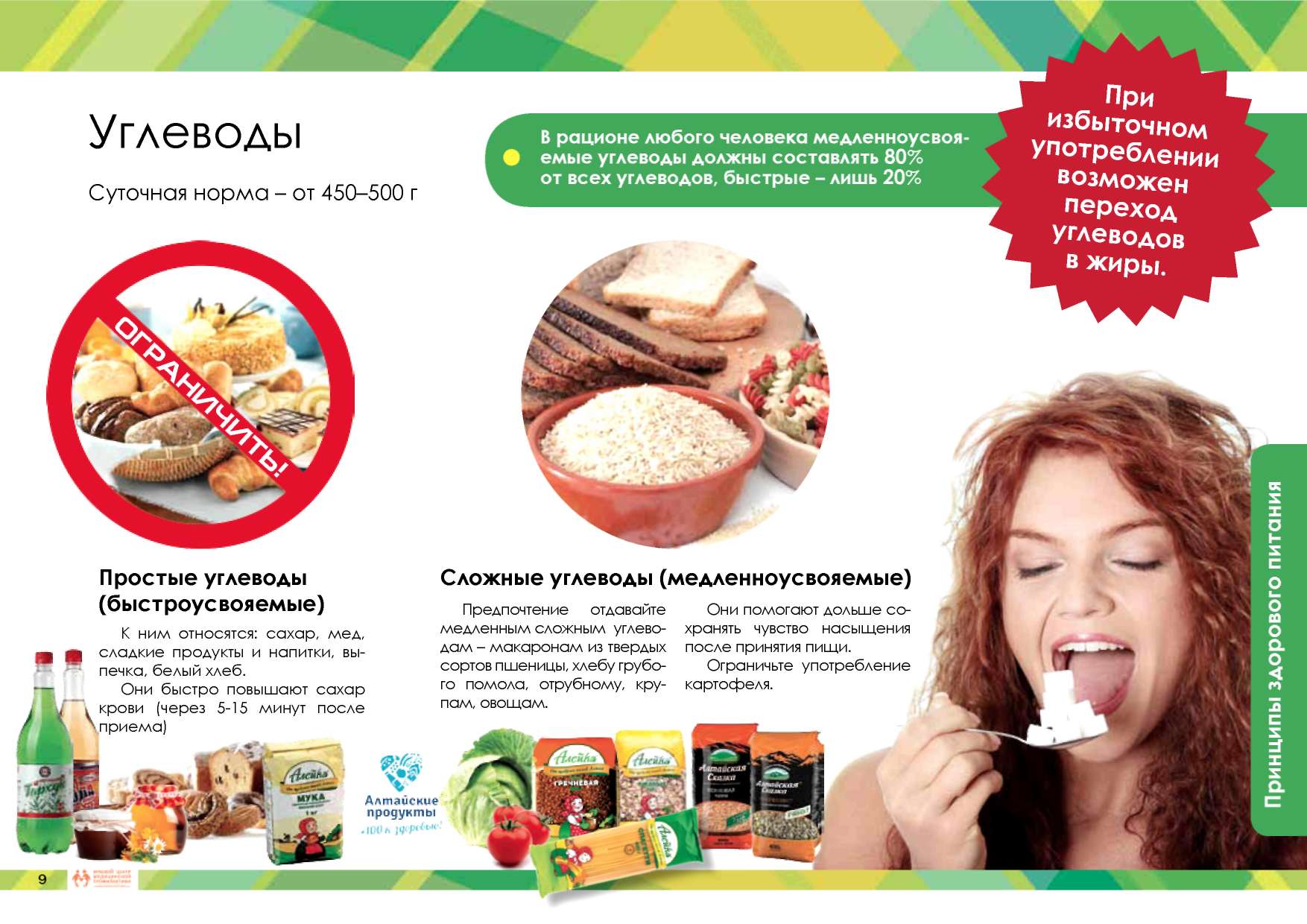 [Speaker Notes: Углеводы
Углеводы – это основной источник энергии. Потребность организма в углеводах в 4 раза больше, чем в белках и жирах. Калорийность 1 г углеводов составляет 4 ккал. Основной источник углеводов – растительные продукты. Средняя норма употребления углеводов – 450–500 г в сутки. 
Существует 3 типа углеводов: сахара, крахмал и клетчатка. Сахара и крахмал являются источниками энергии, клетчатка регулирует работу кишечника и процесс пищеварения.

Сахара. В группу сахаров входят глюкоза и фруктоза (овощи, фрукты, мед), лактоза (молоко), мальтоза (пророщенное зерно) и сахароза (сахар). Одним из главных источников Сахаров является глюкоза. Ее недостаток может вызывать нарушения в работе сердца, мозга и других органов. Головной мозг потребляет глюкозы в несколько раз больше, чем другие органы. Сахара делятся на внутренние и внешние.
Внутренние сахара содержатся в натуральных продуктах (фрукты, овощи), они находятся внутри клеток растений, поэтому составляют здоровую часть пищевого рациона.
Сахара внешние придают пище только вкус. Они очень калорийны, обычно мы употребляем их в рафинированном виде.

Крахмалы. Крахмалы представляют собой цепочки из многих сотен молекул глюкозы. Они входят в состав растительных продуктов (картофель, макароны, рис, пшеница и т.д.). Крахмалистые продукты относительно низкокалорийны. В них содержится большое количество клетчатки.

Клечатка. Рекомендуемое количество пищевых волокон  – 20 г в день.]
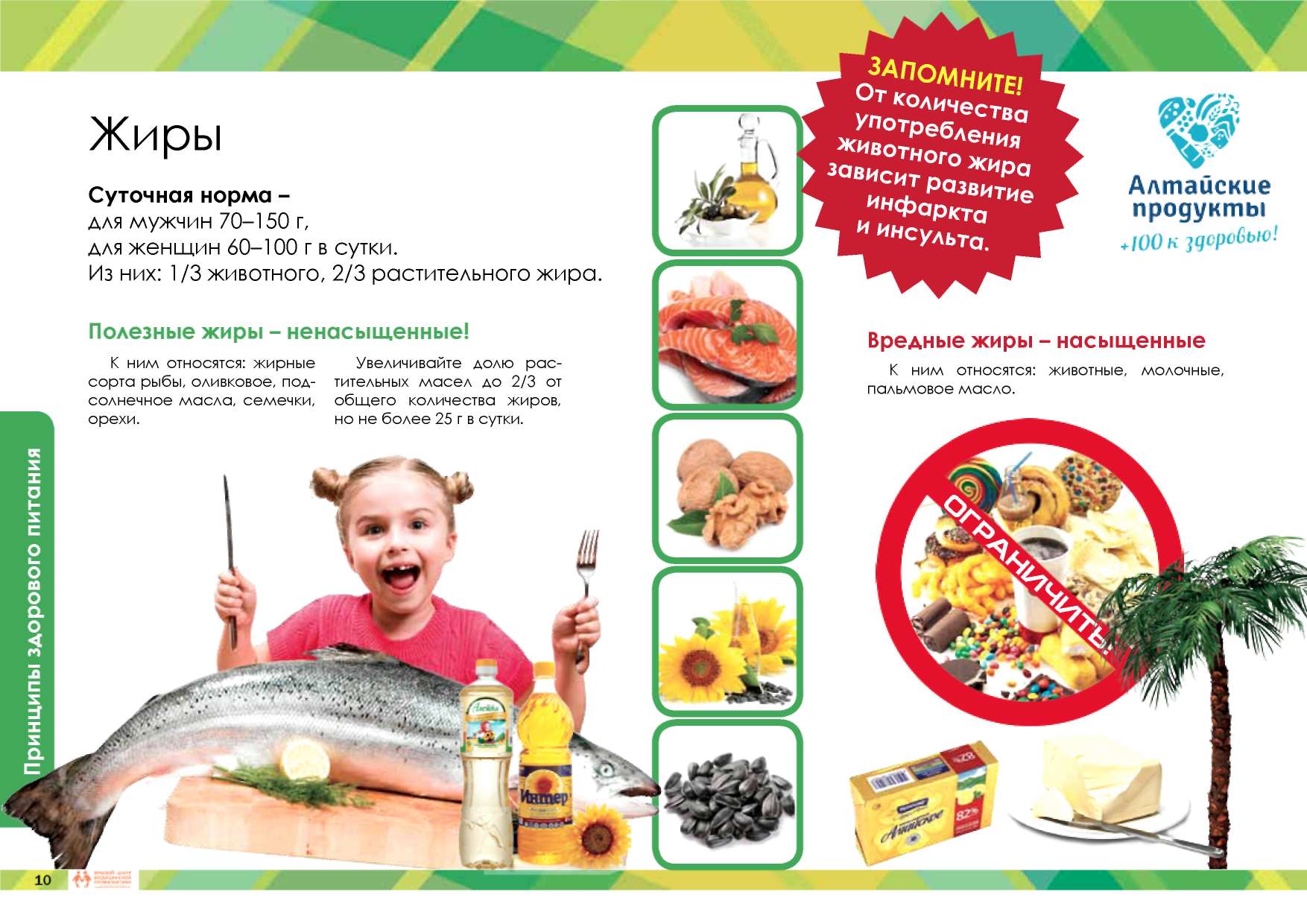 [Speaker Notes: Жиры
Калорийность 1 г жиров составляет 9,3 ккал.
Жиры должны составлять не более 30% общей калорийности пищи.
Физиологическая потребность в жирах для мужчин  – 70 – 150 г/сут., для женщин  –  60 – 100 г/сут.
 Энергетическая ценность жиров более чем в 2 раза выше энергетической ценности белков или углеводов, они дают до 40% общей калорийности пищи. При окислении 1 г жира выделяется 9,3 ккал тепла. Однако не стоит отказываться от них вовсе, ведь жиры необходимы для синтеза веществ, служащих стройматериалом для мембран клеток и других структур организма. На основе жиров синтезируются все гормоны, в том числе половые, без жиров невозможно нормальное функционирование мозга. Жирные кислоты, входящие в состав жиров, участвуют в синтезе соединений, регулирующих механизмы иммунитета, аллергии и другие важные процессы.
Потребность в жирах зависит от климата, характера трудовой деятельности. Для жителей южных районов потребность в жирах составит 0,7 – 0,9 г/сутки на 1 кг массы тела, а для жителей северных районов  –  до 1,3 г/сутки на 1 кг массы тела.

Насыщенные жиры. Животные жиры относятся к группе насыщенных жиров, при комнатной температуре они находятся в твердом состоянии: сливочное масло, маргарины, сало и т. д.
Существует тесная взаимосвязь между употреблением большого количества насыщенных жиров и высокими уровнями вредного холестерина (ЛПНП) и общего холестерина в сыворотке крови. Некоторые насыщенные жиры также повышают угрозу тромбоза, приводящего к инфаркту миокарда или инсульту.
Рекомендуется, чтобы насыщенный жир обеспечивал менее 10% суммарного поступления энергии.
Источники насыщенных жиров  –  мясо, колбасы, молоко, сметана, сливочное масло, некоторые растительные маргарины, а также сдоба, печенье, торты.
Ненасыщенные жиры. Ненасыщенные жиры, жидкие при комнатной температуре, – это все растительные масла, жир рыб. Эти жиры могут быть мононенасыщенными и полиненасыщенными.
На долю мононенасыщенных жиров должно приходиться около 13% общего калоража.


Мононенасыщенные жиры. Они содержатся в основном в оливковом масле, масле из рапсового семени, арахисовом масле и масле авокадо. Оливковое масло является основой средиземноморской  диеты
(овощи, фрукты, рыба, морепродукты, злаки, 1–2 бокала красного сухого вина), которая способствует снижению «плохого» холестерина и является профилактикой сердечно-сосудистых заболеваний. Мононенасыщенные жиры помогают поддерживать уровень холестерина в липопротеинах высокой плотности, обладающих защитным действием.
Источниками полиненасыщенных жиров являются другие растительные масла и рыба. Рекомендуемая доля энергии, поступающая за счет полиненасыщенного жира, должна быть ограничена примерно 7% суммарного суточного потребления энергии, причем не менее одной шестой этого количества должно поступать с жирной рыбой. Взрослому человеку нужно употреблять в день не менее 20–30 г растительных масел, содержащих полиненасыщенные жиры.
Полиненасыщенные жиры. Они делятся на две группы.
1. Омега-6 жирные кислоты содержатся в мягких сортах маргарина, в масле подсолнечника, кукурузы, соевых бобов и семян хлопка. Они способствуют усвоению антиоксидантов (витамина Е и каротинов) и жирорастворимых витаминов, а также снижают уровень «плохого» холестерина (ЛПНП). Однако если употреблять их в слишком больших количествах, они могут снижать уровень полезного холестерина (ЛПВП). Нельзя забывать о высокой калорийности растительных масел.
Рекомендуемое потребление полиненасыщенного жира должно составлять 7% от суммарного суточного потребления энергии.
2. Омега-3 жирные кислоты содержатся в жирной рыбе холодных морей (сельдь, скумбрия, форель и сардины), водорослях. В список продуктов животного происхождения, в которых есть омега-3, входят яйца и говядина. Кроме этого, омега-3 жирные кислоты есть в миндале и грецких орехах. Они могут положительно влиять на снижение уровней холестерина (ЛПНП) и триглицеридов в крови, высокие концентрации которых повышают риск сердечно-сосудистых заболеваний.
 Регулярное употребление 200–300 г жирной рыбы 2–3 раза в неделю поможет на 30% снизить риск сердечно-сосудистых заболеваний.
При переваривании жиры сначала расщепляются на основные составляющие  –  глицерин и жирные кислоты, затем из них синтезируются жиры, которые поступают в кровь. После всасывания жиры подвергаются окислению, то есть служат источником энергии, а излишки откладываются в тканях и являются причиной избыточной массы тела.]
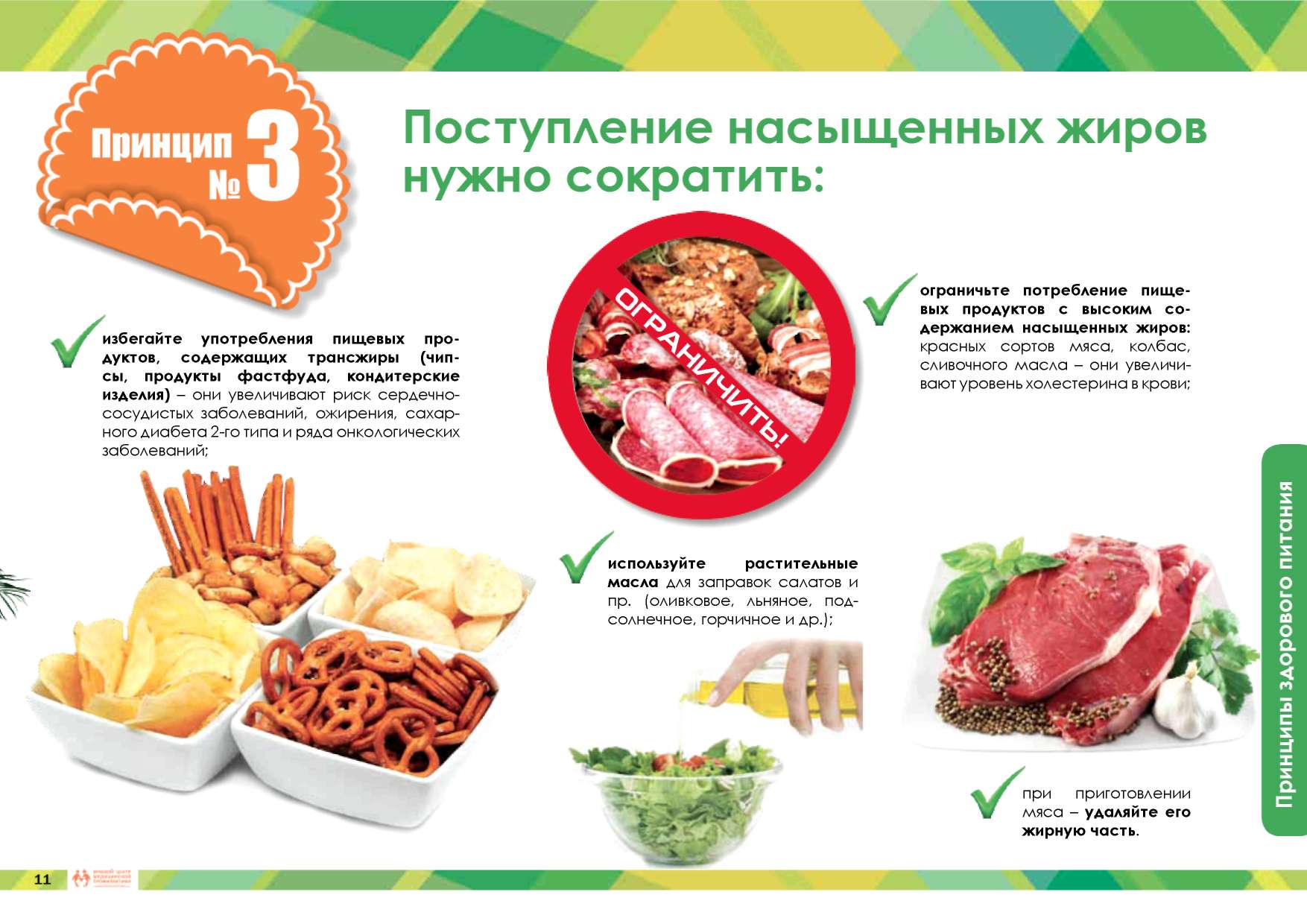 [Speaker Notes: Принцип № 3. Поступление насыщенных жиров нужно сократить!

Избегайте употребления пищевых продуктов, содержащих трансжиры (чипсы, продукты фастфуда, кондитерские изделия) – они увеличивают риск сердечно-сосудистых заболеваний, ожирения, сахарного диабета 2-го типа и ряда онкологических заболеваний. 
Ограничьте употребление пищевых продуктов с высоким содержанием насыщенных жиров:
красных сортов мяса, колбас, сливочного масла – они увеличивают уровень холестерина в крови.]
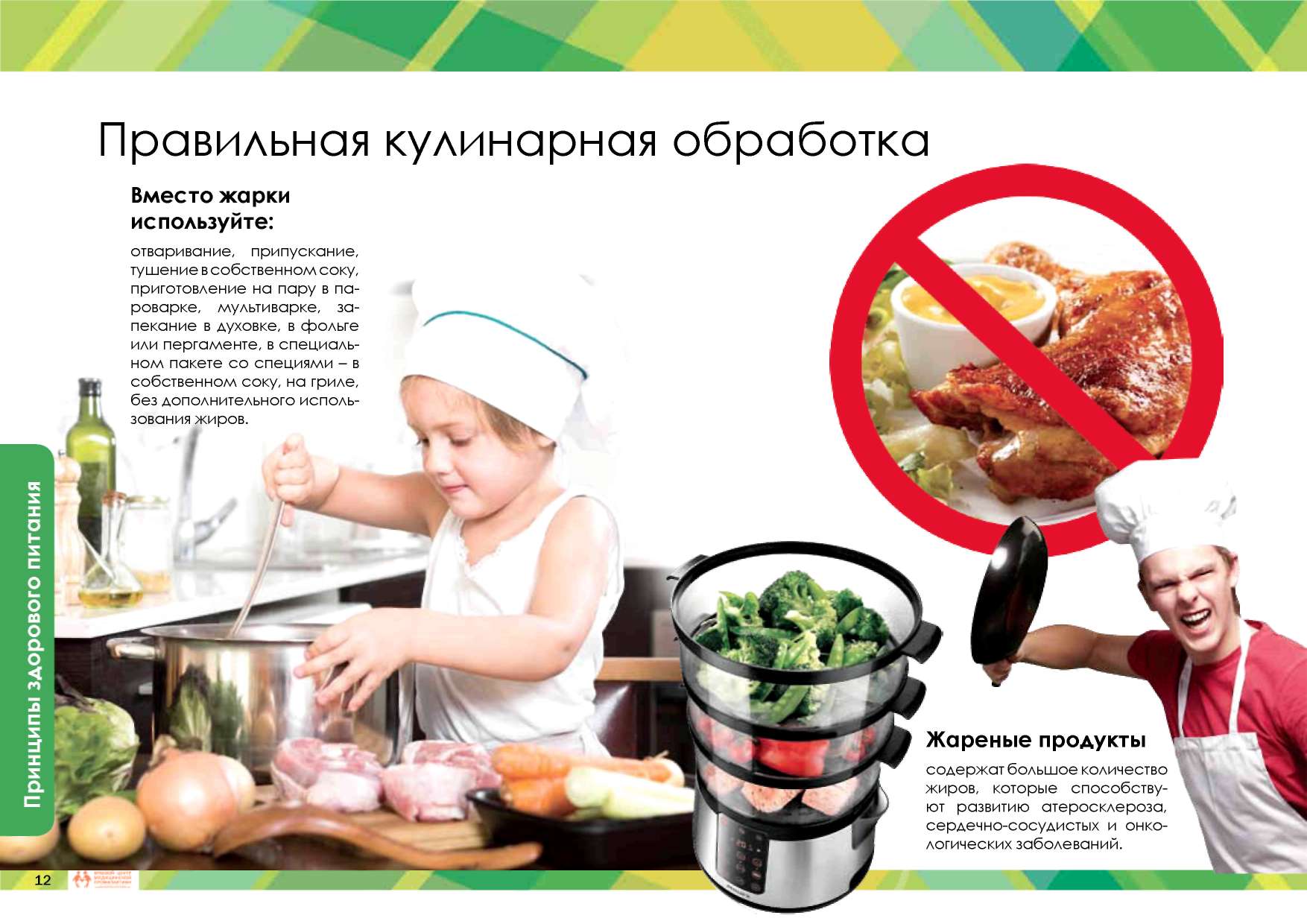 [Speaker Notes: Приготовление здоровой пищи
Большое значение для здорового питания имеет способ приготовления пищи. Правильная кулинарная обработка позволит вам добиться того, чтобы ваше питание было не только вкусным, но также полноценным и безопасным.
Приготовление на пару является наиболее оптимальным для сохранения в продуктах всех полезных питательных веществ, ведь даже при варке в воде разрушаются некоторые водорастворимые витамины. Также такое приготовление позволяет сохранить насыщенный вкус блюда.
При варке для сохранения водорастворимых витаминов закладывать продукты надо в кипящую воду, мясо таким образом сохраняет больше белка.
На гриле можно готовить без масла, при этом продукты хорошо прожариваются и сохраняют все полезные вещества, а лишний жир стекает, что уменьшает калорийность блюда. Готовить на гриле можно мясо, рыбу, овощи.
Запекание в духовке также сохраняет полезные вещества в продуктах, если готовить в фольге, то блюдо будет более сочным.
Иногда можно позволить и жареные блюда. Как правильно обжаривать продукты? Жарить надо на сковороде с антипригарным покрытием без масла, при этом не зажаривая сильно продукты. Если без масла не обойтись, то выложите готовый продукт на бумажное полотенце, чтоб большая часть масла впиталась в него.
Несколько общеизвестных советов
Если необходимо добавить воды в готовящееся блюдо, то доливайте кипяток, а не холодную воду.
Закрывайте плотно крышку кастрюли, а огонь делайте таким, чтобы вода кипела, но не выкипала быстро. Продукты бросайте в кипящую воду, чтобы сократить время их тепловой обработки.
Не используйте повторно масло, на котором уже жарили. 
Замачивайте крупы перед приготовлением. Некоторые виды круп достаточно довести до кипения и дать настояться.]
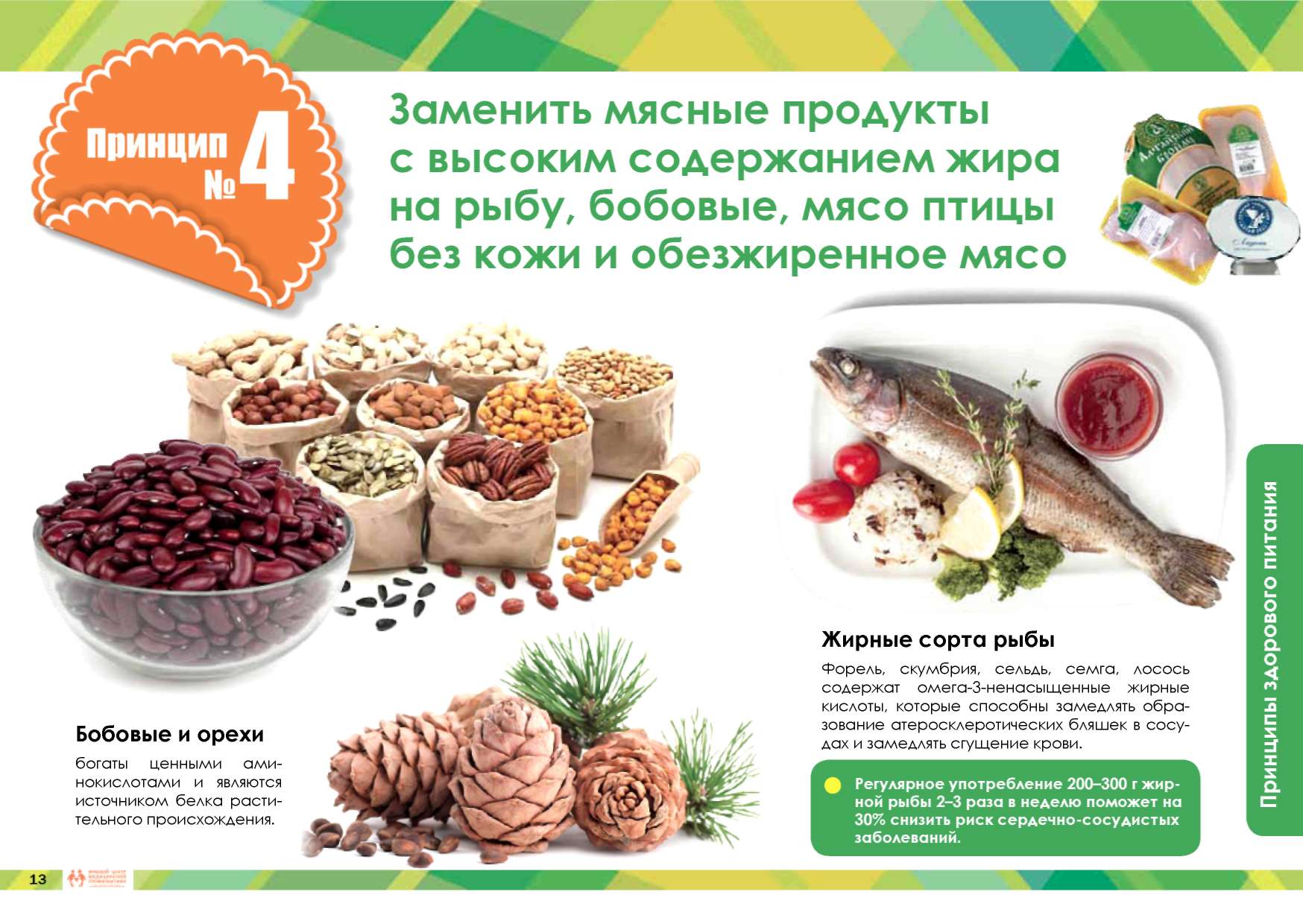 [Speaker Notes: Принцип № 4. Заменить мясные продукты с высоким содержанием жира на рыбу, бобовые, мясо птицы без кожи и обезжиренное мясо
Рыба. Аминокислотный состав рыбы почти такой же, как и в мясе. Однако белки рыбы легче перевариваются и лучше усваиваются организмом.
Как съесть 2 –3 порции рыбы в неделю?
Используйте рыбные консервы, чаще добавляйте их в разные блюда: салаты с добавлением картофеля, жареного лука, оливкового масла или йогурта, запеканки с макаронными изделиями, горячие тосты и пиццу, начинку для пирогов и блинов. 
 Один раз в неделю готовьте на ужин рыбу или рыбные котлеты. Очень полезны моллюски (устрицы, мидии, морские гребешки), которые богаты белком и содержат мало жира. Если вы не любите рыбу, то принимайте рыбий жир в капсулах.
Бобовые. Освойте несколько рецептов бобовых блюд и разнообразьте ваше меню.
Ешьте тофу (соевый сыр), варите  фасолевые  и  гороховые  супы с овощами, готовьте лобио и гарниры из мороженой стручковой фасоли. Добавляйте в салаты фасоль, горох, проростки бобовых.
Не забывайте про арахис, он богат фолатом, который очищает кровь от гомоцистеина, и магнием,  снижающим артериальное давление.]
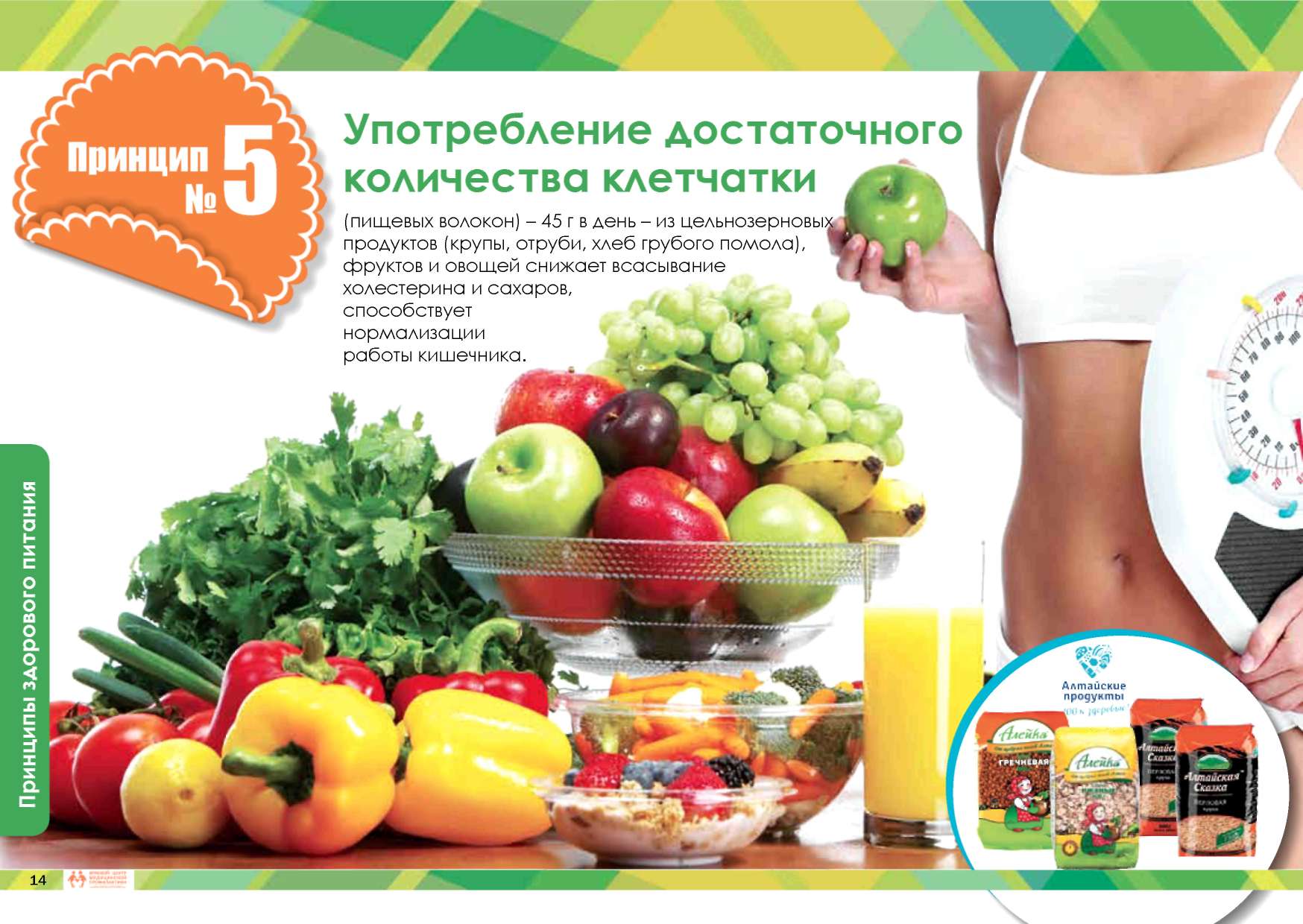 [Speaker Notes: Принцип № 5. Клетчатка
Клетчатка  –  неперевариваемая грубая часть растительных продуктов (фруктов, овощей, злаков, бобовых), основа пищевых волокон. Ее пищевая ценность мала, но она является важным элементом здоровой пищи.
Рекомендуемое количество пищевых волокон  – 20 г в день.
Пищевые волокна способствуют выведению «вредной» фракции холестерина из организма, что важно при нарушении жирового обмена, атеросклерозе, гипертонической болезни, ишемической болезни сердца. Употребление клетчатки способствует выравниванию уровня глюкозы и инсулина в крови, что важно для больных сахарным диабетом 2-го типа; выведению солей тяжелых металлов, радионуклидов, токсических веществ; своевременному опорожнению кишечника. При нарушении работы толстого кишечника требуется увеличение содержания в рационе количества пищевых волокон.
Существует два типа клетчатки: растворимая и нерастворимая.
Растворимая клетчатка снижает уровень холестерина в крови и препятствует развитию атеросклероза. Содержится в овсяных отрубях, листовых овощах и фруктах.
Нерастворимая клетчатка (неочищенные злаки, бобы) способствует здоровому пищеварению, предотвращает запоры, усиливает перистальтику кишечника и играет положительную роль в предотвращении рака толстой кишки.]
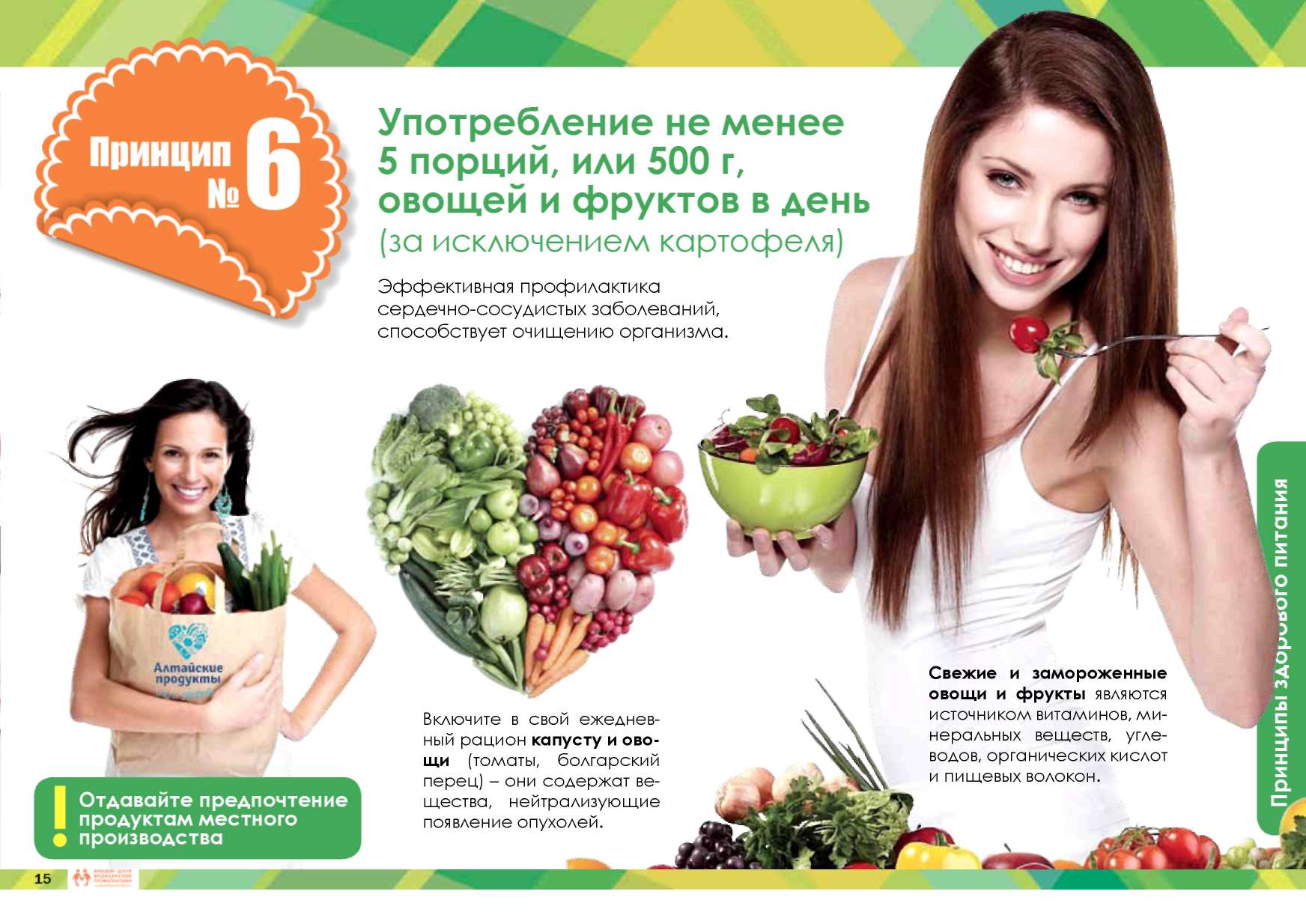 [Speaker Notes: Принцип № 6. Употребление не менее 5 порций, или 500 г, овощей и фруктов в день
(за исключением картофеля)
1 ед. = 1 средний овощ или фрукт 
1 ед. = 1 тарелка овощного супа 
1 ед. = 0,5 стакана фруктового сока
Одна порция  –  100 г свежих, вареных или тушеных фруктов или овощей в качестве самостоятельного блюда или в составе другого блюда.
Как увеличить употребление овощей  и фруктов?
 Держите на столе вазу с фруктами, мелкой морковью, помидорами черри и другими овощами. Храните в холодильнике замороженные овощи и фрукты, которые при правильном хранении не теряют витамины.
Включите в свой ежедневный рацион капусту и овощи (томаты, болгарский перец) –  они содержат вещества, нейтрализующие появление опухолей.
Эффективная профилактика сердечно-сосудистых заболеваний способствует очищению организма.]
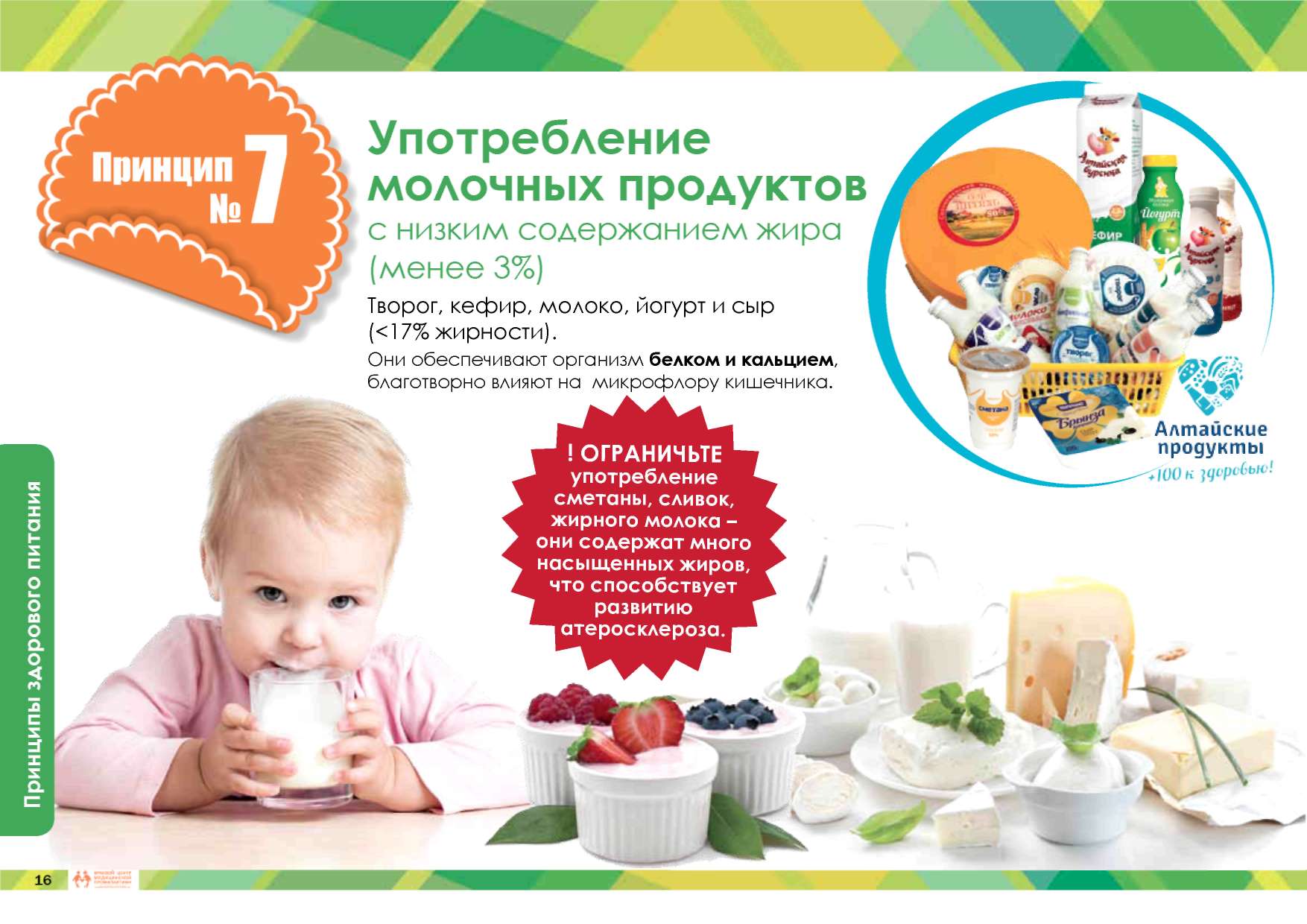 [Speaker Notes: Принцип № 7. Употребление молочных продуктов с низким содержанием жира (менее 3%)

Молоко, кефир, творог, йогурт, сыр являются основными источниками кальция.
1 ед. = 250 мл молока или йогурта жирностью 1% 
1 ед. = 30 г сыра жирностью менее 20%
Для ежедневного рациона полезнее молоко и молочные продукты с низким содержанием жира (0,5–1%). Употребляя нежирное молоко, вы уменьшаете количество насыщенных жиров, вызывающих повышение уровня холестерина, атеросклероз, ишемическую болезнь сердца.
В молоке с пониженной жирностью содержится такое же количество кальция и белка, как в цельном.
Йогурт считается одним из самых здоровых продуктов. Особенно полезны йогурты, содержащие Lactoacillus acidophilus  –  эти живые бактерии помогают бороться с инфекциями и восстанавливают кишечную флору. Йогурты пастеризованные, стерилизованные, длительного хранения этими свойствами не обладают, поскольку бактерии погибают при тепловой обработке. Если добавить в натуральный йогурт мелко нарезанные фрукты или столовую ложку измельченных орехов, то этот кисломолочный продукт станет сытной закуской.
Ценным молочным продуктом питания считается творог, особенно обезжиренный. Именно в нем содержится большое количество белка (17%), малое количество жира  –  0,5%. Низкая калорийность (80 ккал на 100 г продукта) позволяет рекомендовать его людям с избыточной массой тела. В свой рацион обязательно включайте нежирный сыр (15–25%), он богат кальцием. Посыпайте сыром макароны и вареные овощи, растапливайте на горячих тостах.
Ограничьте употребление сметаны, сливок, жирного молока  –  эти продукты содержат много насыщенных жиров, повышающих «плохой» холестерин и способствуют развитию атеросклероза.]
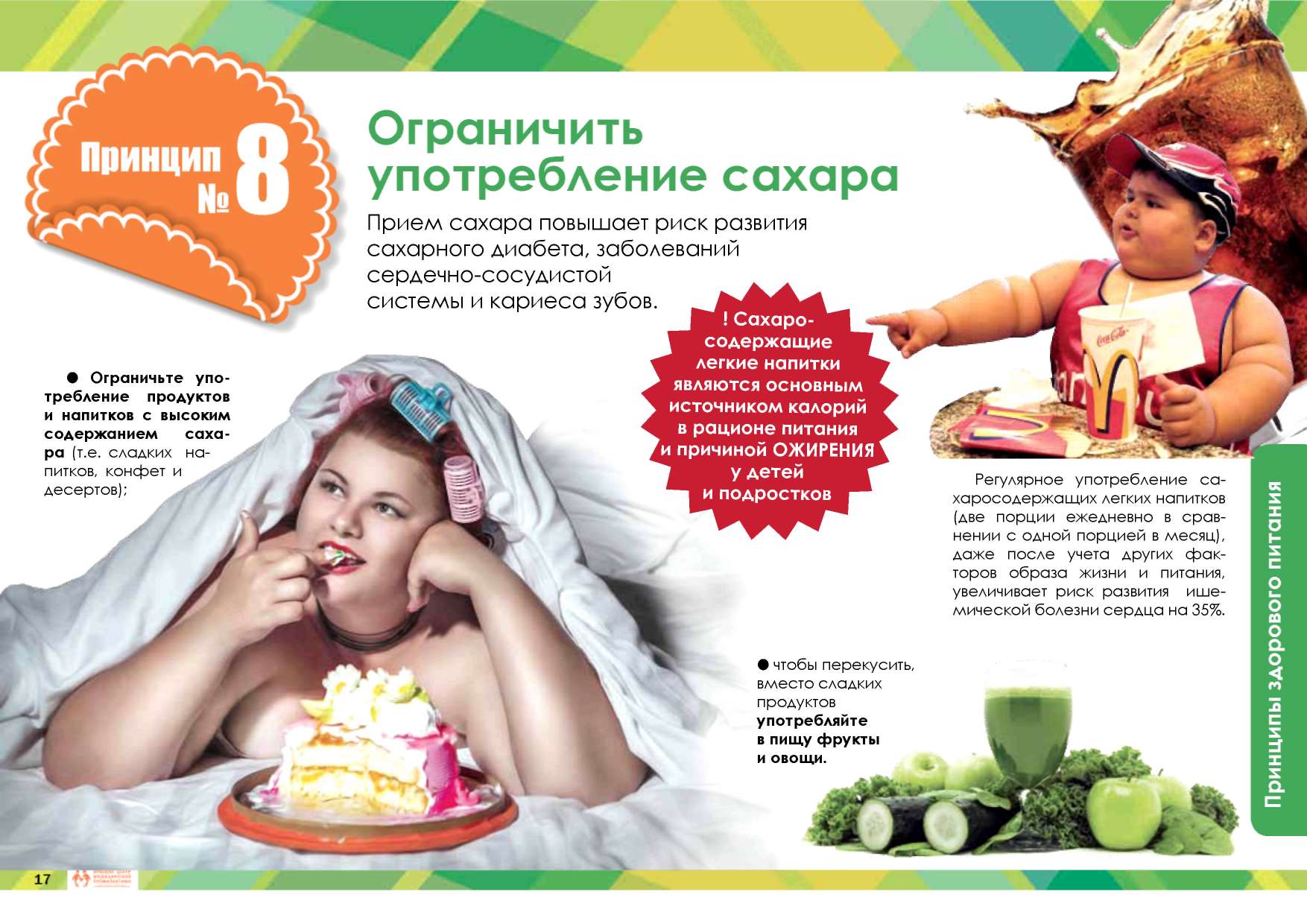 [Speaker Notes: Принцип № 8. Ограничить употребление сахара
Прием сахара как самостоятельного продукта повышает риск развития сахарного диабета, заболеваний сердечно-сосудистой системы и кариеса зубов. 
Ограничьте употребление продуктов и напитков с высоким содержанием сахара (то есть сладких напитков, конфет и десертов). Сахаросодержащие легкие напитки являются основным источником в рационе питания и причиной ожирения у детей и подростков. 
Регулярное употребление сахаросодержащих легких напитков (две порции ежедневно в сравнении с одной порцией в месяц), даже после учета других факторов образа жизни и питания, увеличивает риск развития ишемической болезни сердца на 35%. 
Для перекуса вместо сладких продуктов употребляйте в пищу фрукты и овощи.]
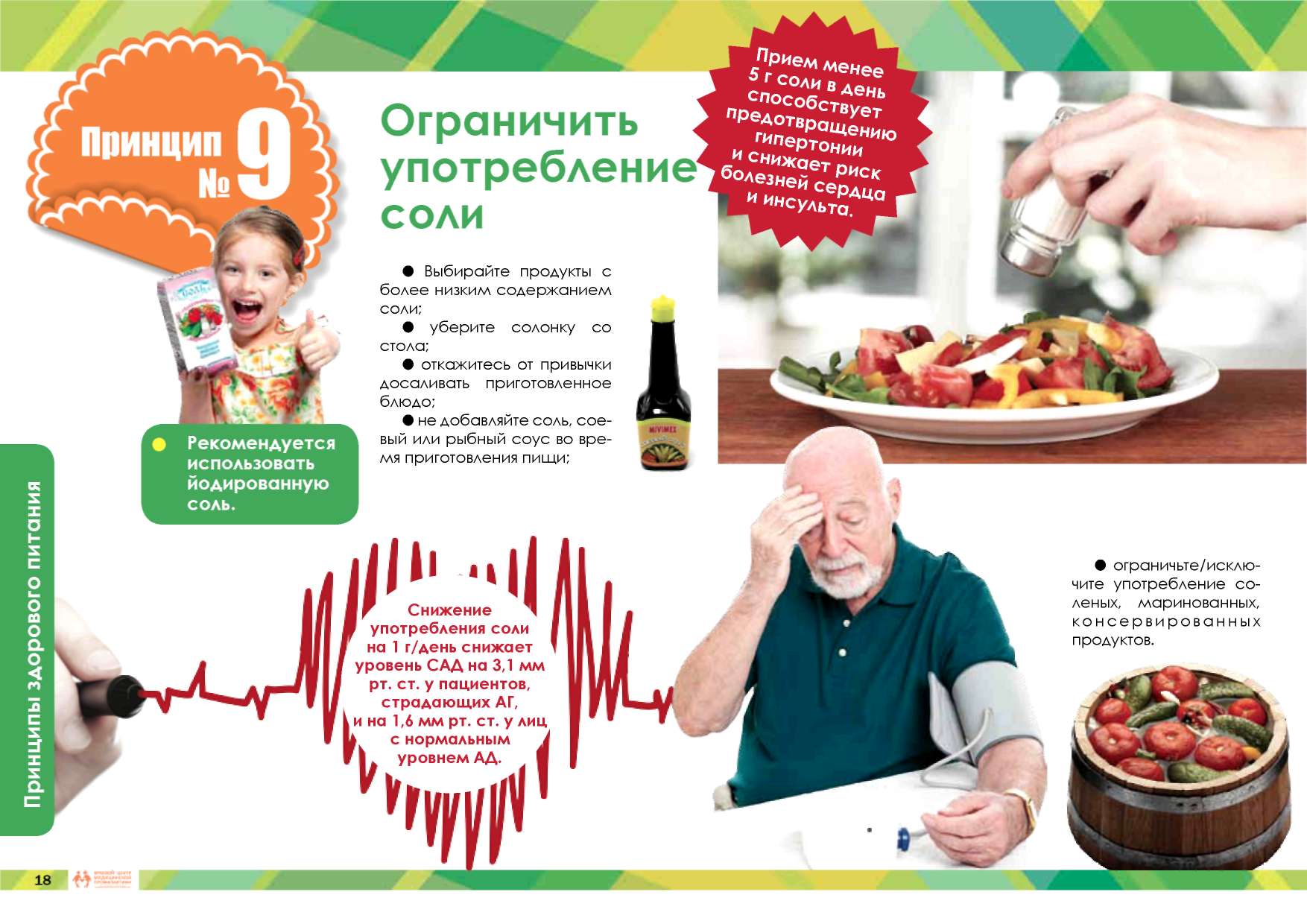 [Speaker Notes: Пронцип № 9.  Ограничить употребление соли
Употребление соли, с учетом ее содержания в других продуктах, не должно превышать 1 чайной ложки без верха (5 г) в день.
Какие результаты можно получить, если ограничить потребление соли?
Уменьшение ежедневного употребления соли до 6 г в течение всей жизни к 55 годам привело бы к снижению систолического АД на 10 мм рт. ст. 
При таком солевом режиме риск развития инсультов снизился бы на 23%, смертность от ишемической болезни сердца  – на 16%, а общая смертность  –  на 13%!]
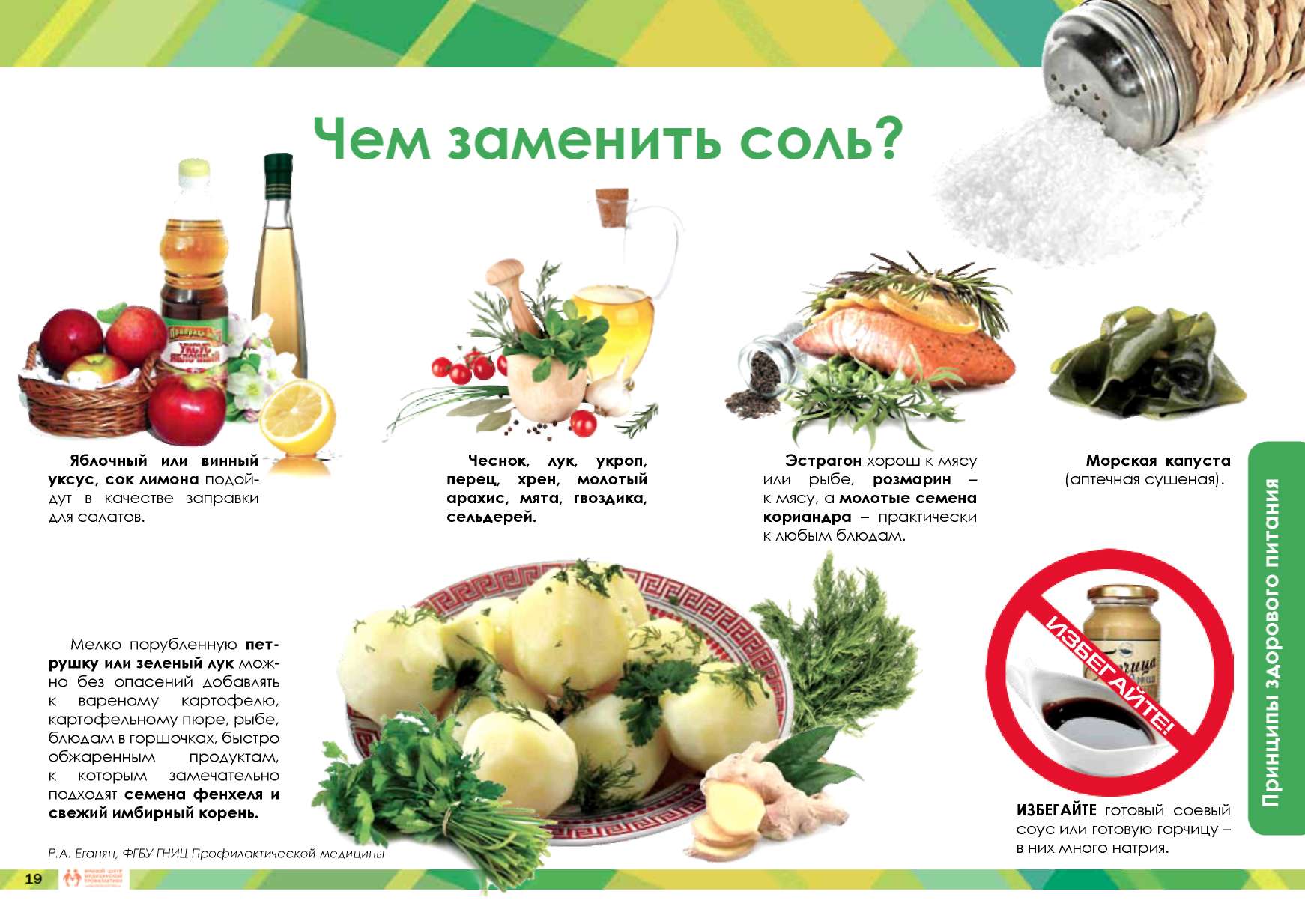 [Speaker Notes: Чем заменить соль?
У пациентов с артериальной гипертонией ограничение соли способствует снижению артериального давления и улучшению самочувствия.
Чтобы улучшить вкус несоленой пищи, добавляйте в нее здоровые заменители: лимонный сок, зелень, специи, чеснок, лук, винный уксус, черный перец.]
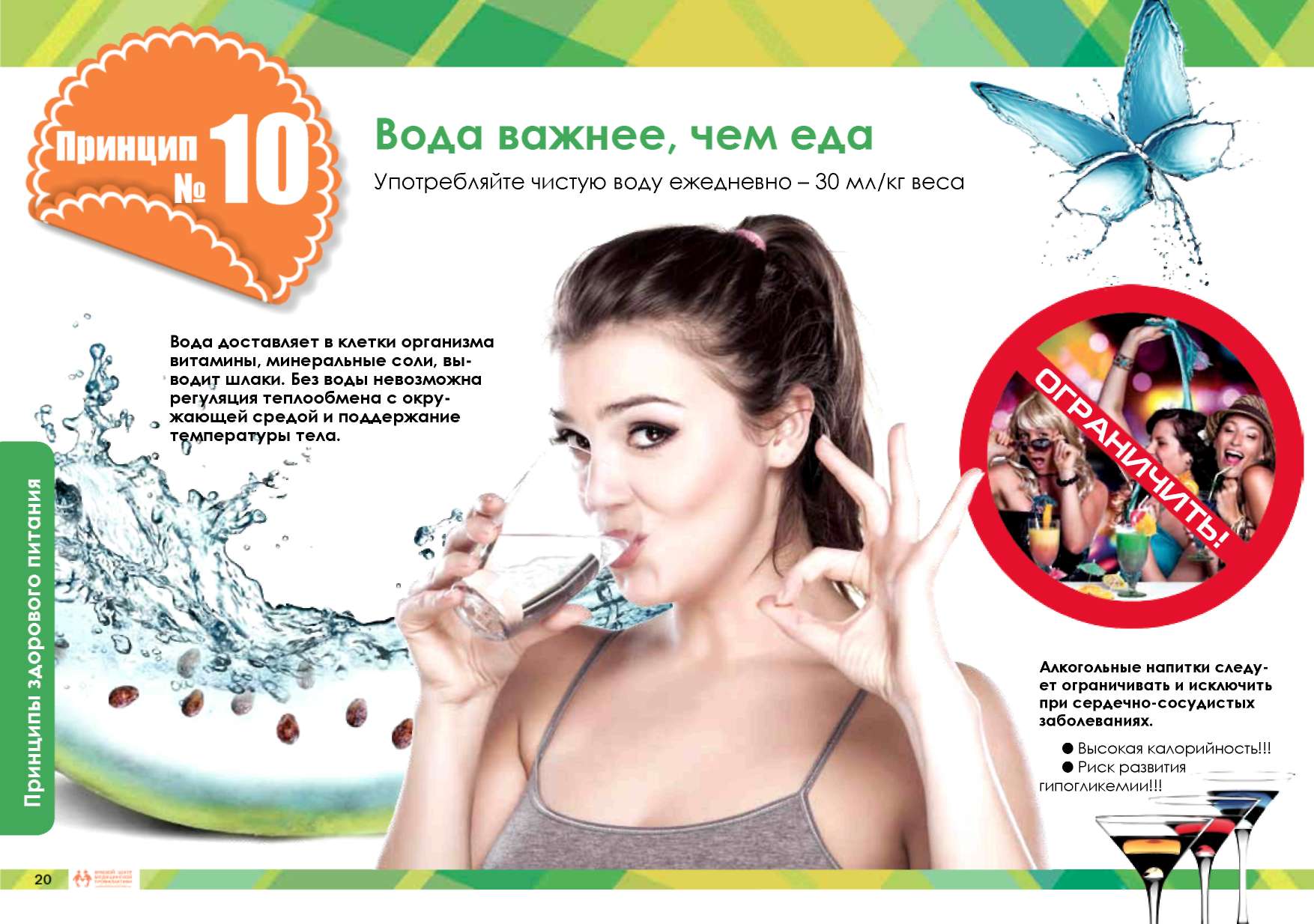 [Speaker Notes: Принцип № 10. Вода важнее, чем еда

Несмотря на то что вода не имеет питательной ценности, она является обязательной частью всего живого и составляет 55–60% веса тела человека. Вода доставляет в клетки организма витамины, минеральные соли, выводит шлаки. Без воды невозможна регуляция теплообмена организма с окружающей средой и поддержание температуры тела.
Потребность здорового человека в воде в зависимости от интенсивности работы, окружающей среды может составлять 28–35 мл на 1 кг веса. Например, человек весом 80 кг в день нуждается в 2,5 л воды. С основной едой и привычными напитками мы получаем лишь 1–1,5 л воды в сутки, поэтому дополнительно необходимо выпивать до 3–5 стаканов чистой питьевой воды.
 В условиях нормальной температуры и умеренных физических нагрузок человеку необходимо выпивать дополнительно 1,0–1,5 литра воды. Для сохранения равновесия «расход» воды должен также составлять 2,5 л. Он складывается из испарения с поверхности кожи, через дыхание, выделения воды с мочой и калом.
 При несоблюдении этого баланса нарушаются процессы пищеварения и усвоения пищи, кроветворения и др. Соблюдение водного баланса является важным условием сохранения здоровья. Избыточное употребление воды приводит к перегрузке сердечно-сосудистой системы.]
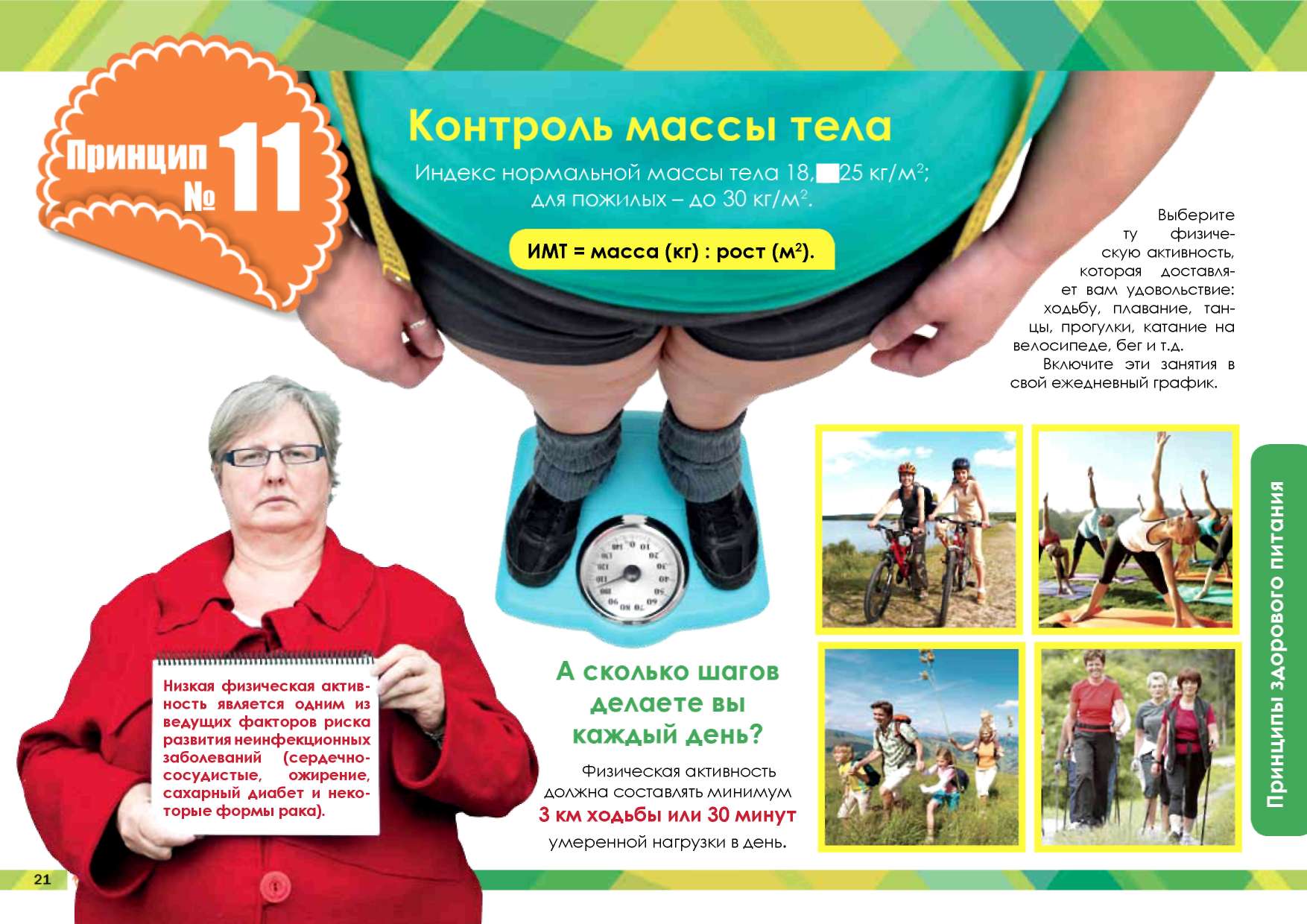 [Speaker Notes: Принцип № 11. Контроль массы тела
Здоровое питание обеспечивает человека сбалансированным рационом, который является надежным источником сохранения хорошего здоровья и нормального веса человека. Несоблюдение правил здорового питания приводит к нарушениям обмена веществ, которые являются причиной таких заболеваний, как ожирение, сахарный диабет 2-го типа, артериальная гипертензия, атеросклероз сосудов, поражение внутренних органов, онкологические заболевания, психологические проблемы. Избыточная масса тела  –  это одна из самых распространенных болезней в развитых странах. 
В России доля людей с избыточной массой тела/ожирением превышает 50%. Основными причинами этой патологии являются переедание и малоподвижный образ жизни, которые приводят к нарушению энергетического баланса, в этом случае общая калорийность пищи превышает энергозатраты. Нормальная масса тела является одним из основных индикаторов здоровья, поэтому необходимо постоянно контролировать свой вес, для этого в каждом доме должны быть весы и сантиметровая лента. Существует несколько методов оценки массы тела: индекс Кетле, окружность талии, индекс талия/бедро.]
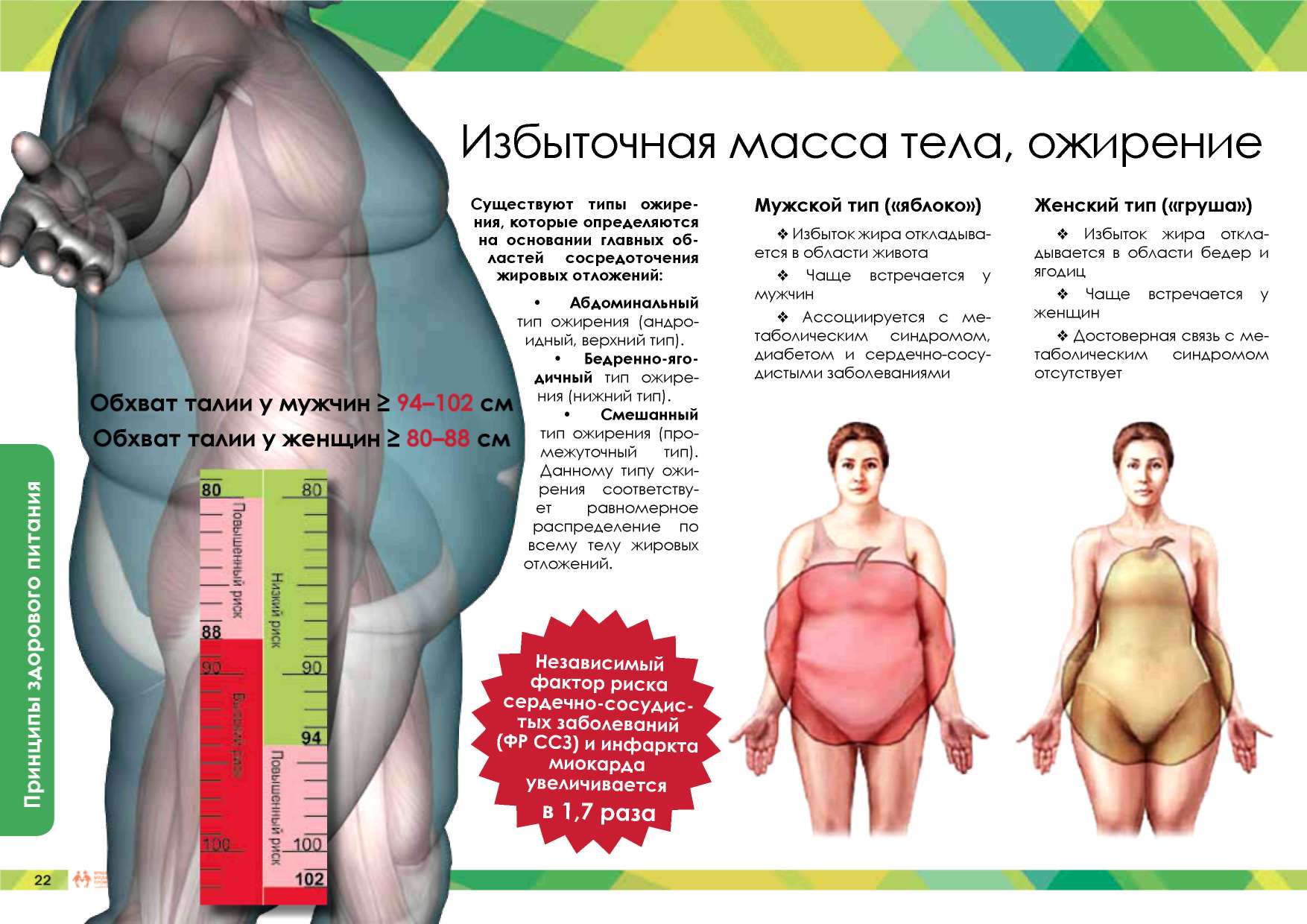 [Speaker Notes: Избыточная масса тела, ожирение

Существуют три типа ожирения, которые определяются на основании главных областей     сосредоточения жировых отложений: абдоминальный тип ожирения (андроидный, верхний тип),     
бедренно-ягодичный тип ожирения (нижний тип),  смешанный тип ожирения (промежуточный тип) –  данному типу ожирения соответствует равномерное распределение по всему телу жировых отложений.
Также различают мужской и женский тип ожирения.
Мужской тип («яблоко»), когда избыток жира откладывается в области живота. Он чаще встречается у мужчин и связан с метаболическим синдромом, диабетом и сердечно-сосудистыми заболеваниями.
Женский тип («груша»), когда избыток жира откладывается в области бедер и ягодиц. Он чаще встречается у женщин и не связан с метаболическим синдромом.]
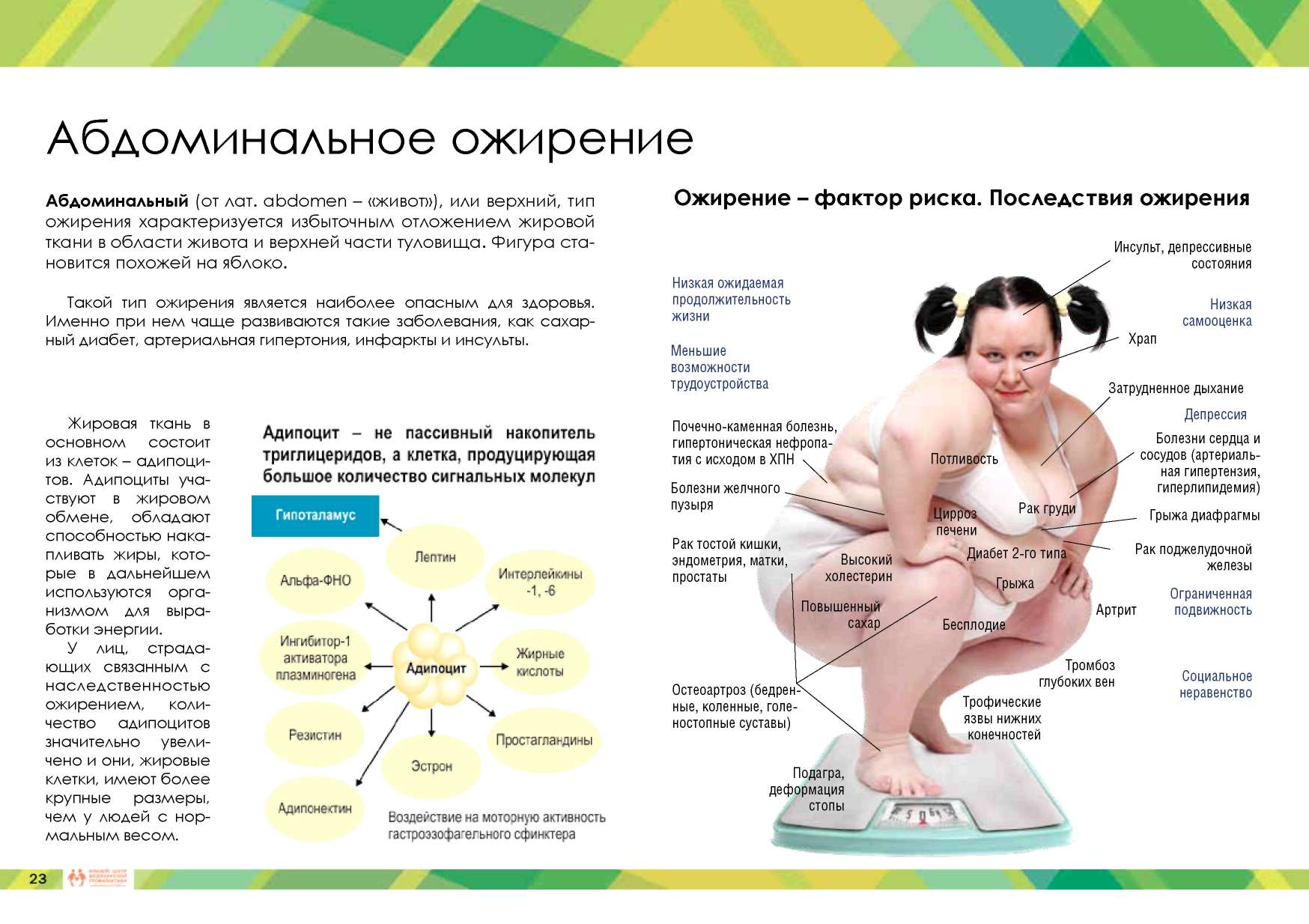 [Speaker Notes: Абдоминальное ожирение
Абдоминальный (от лат. abdomen – «живот»), или верхний, тип ожирения характеризуется избыточным отложением жировой ткани в области живота и верхней части туловища. Фигура становится похожей на яблоко.
Такой тип ожирения является наиболее опасным для здоровья. Именно при нем чаще развиваются такие заболевания, как сахарный диабет, артериальная гипертония, инфаркты и инсульты.
Жировая ткань в основном состоит из клеток – адипоцитов. Адипоциты участвуют в жировом обмене, обладают способностью накапливать жиры, которые в дальнейшем используются организмом для выработки энергии.
У лиц, страдающих связанным с наследственностью ожирением, количество адипоцитов значительно увеличено и жировые клетки имеют более крупные размеры, чем у людей с нормальным весом.]
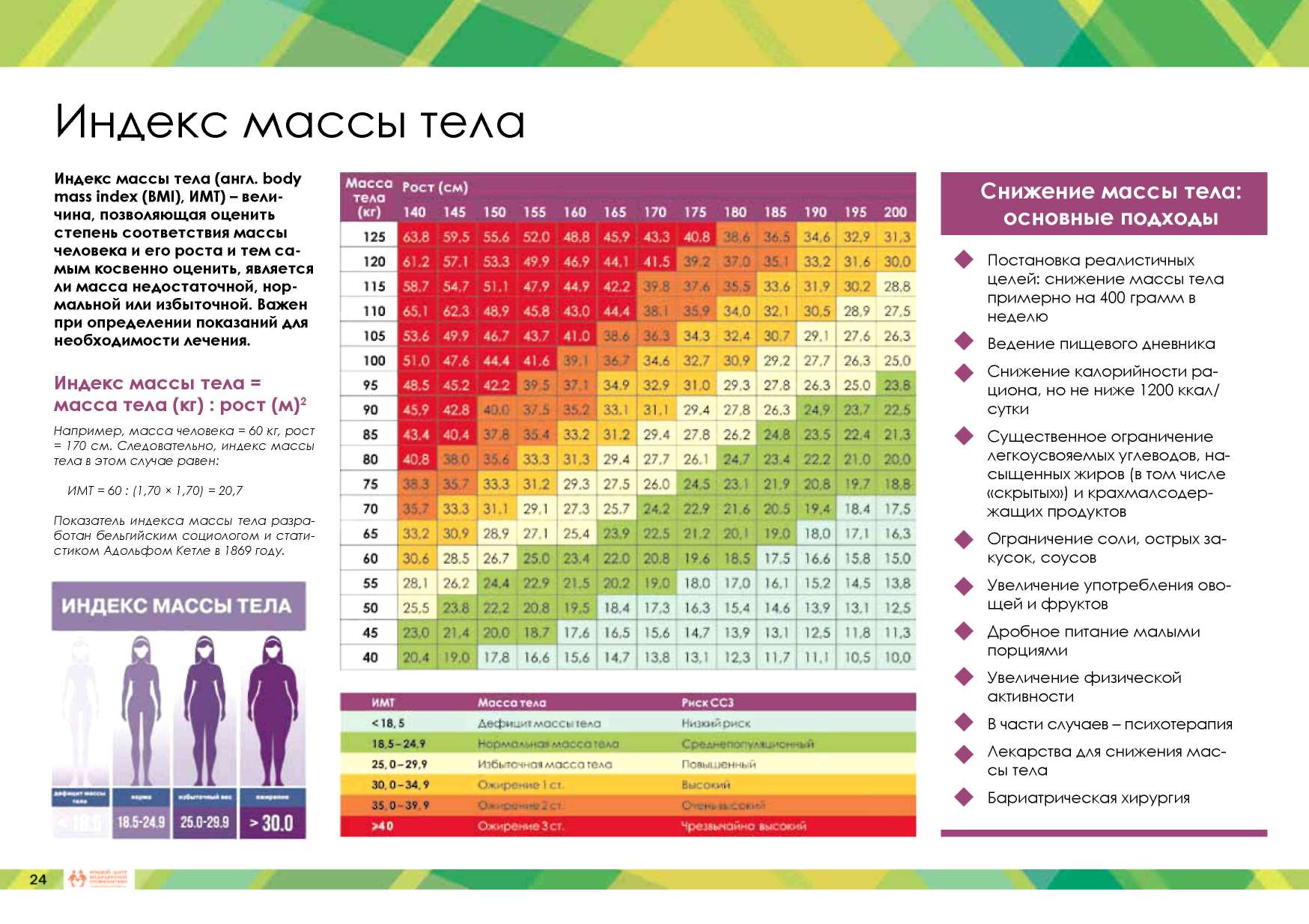 [Speaker Notes: Индекс Кетле
Один из самых распространенных показателей массы тела является индекс Кетле (ИК), который разработан бельгийским социологом и статистиком Адольфом Кетле в 1869 году. 
ИК представляет собой простой показатель отношения веса к росту. Для того чтобы определить свой ИК, необходимо массу тела в килограммах, разделить на рост в метрах, возведенный в квадрат.

ИМТ (кг/м2) = ВЕС (кг) : РОСТ (м2)]
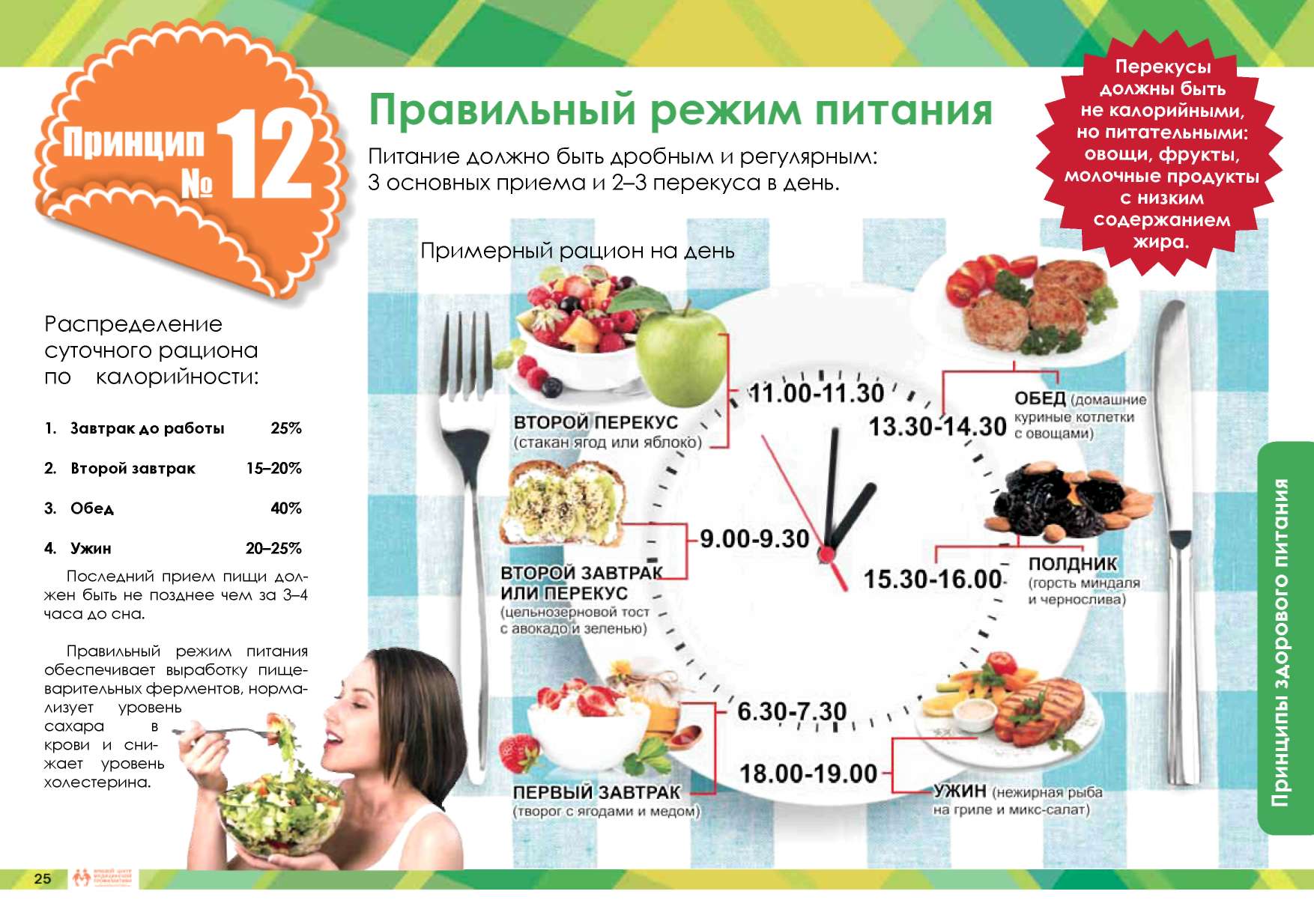 [Speaker Notes: Принцип № 12. Правильный режим питания
Режим питания определяют следующие показатели: кратность питания, интервалы между приемами пищи, время приема пищи, распределение калорийности по приемам пищи.
Правильный режим питания обеспечивает эффективную работу пищеварительной системы, нормальное усвоение пищи, оптимальный обмен веществ, а также помогает выработать культуру употребления пищи. Есть нужно столько, чтобы не испытывать чувство голода. Переедание ведет к развитию ожирения и связанных с ним заболеваний, риск которых возрастает при беспорядочном питании и питании всухомятку. Соблюдение режима питания позволяет сохранить здоровье на долгие годы.
Кратность питания
Для здоровых людей рекомендовано 3–4-разовое питание с 4–5-часовыми промежутками. 4-разовое питание наиболее благоприятствует умственной и физической работе. Сокращение числа приемов отрицательно сказывается на здоровье человека, может привести к заболеваниям желудочно-кишечного тракта, повышению уровня холестерина в крови, снижению усвоения белка.
При заболеваниях желудочно-кишечного тракта и сердечно-сосудистых патологиях полезным считается прием пищи небольшими порциями (объем не более 1 стакана) 5–6 раз, при этом 65–70% суточного рациона должно употребляться в первой половине дня (завтрак, 2-й завтрак, обед).
Интервалы между приемами пищи
Интервалы между приемами пиши не должны превышать 4–5 часов, так как за это время пища покидает желудок и появляется голодная перистальтика желудка.
Длительность нахождения в желудке пищевых продуктов
1–2 часа  –  вода, соки, чай, какао, кофе, молоко, кисломолочные продукты, яйца всмятку, бульоны, рис отварной, рыба отварная, хлопья злаков.
2–3 часа  –  яйца вкрутую, яичница, омлет, телятина или говядина отварная, картофель отварной, хлеб пшеничный, макароны.
3–4 часа – курица или индейка отварная, хлеб ржаной, огурцы, редис, капуста и другие овощи, фрукты, картофель жареный, ветчина, колбаса.
4–5 часов  – мясо или дичь жареные, горох, бобовые, сельдь, маринады.
 6–7 часов  –  шпик, грибы. 
Желательно,  чтобы  основные приемы пищи проходили в одно и то же время. Тогда вырабатывается   условный пищевой рефлекс, влияющий на выделение желудочного сока, что способствует полному усвоению пищевых веществ. Последний прием пищи должен быть за 2–3 часа до сна, идеально до 19 часов.  На ужин  не рекомендуются жирные, жареные, пряные, соленые блюда. Некоторые люди не могут уснуть, чего-нибудь не съев на ночь. В таких случаях можно выпить стакан кефира.
 Распределение калорийности по приемам пищи
Рекомендуемая калорийность суточного рациона  при  4-разовом питании:
завтрак  – 25%,
обед  – 35%,
полдник – 15%,
ужин – 25%.]
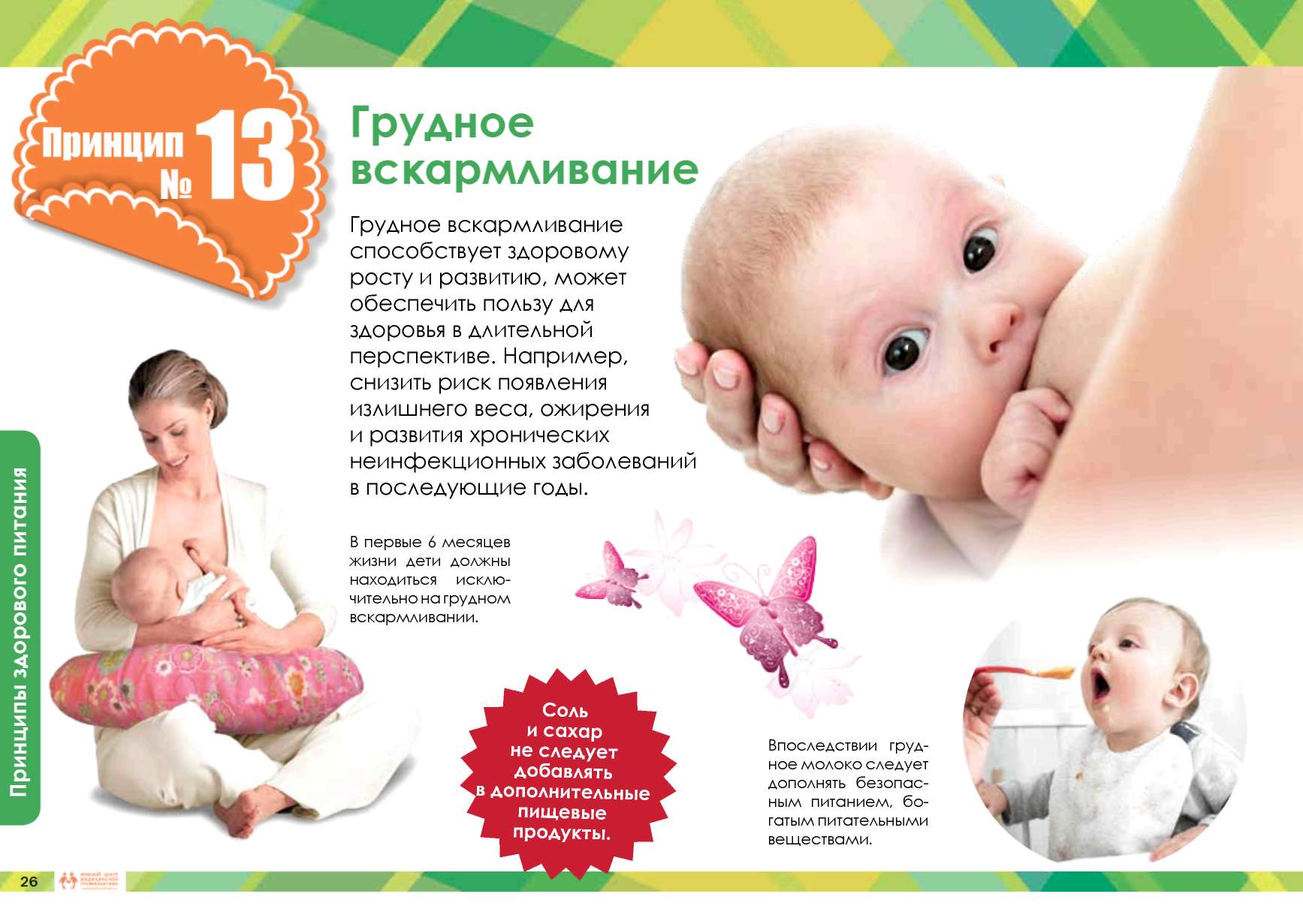 [Speaker Notes: Принцип № 13. Грудное вскармливание 
Грудное вскармливание способствует здоровому росту и развитию, может обеспечить пользу для здоровья в длительной перспективе. Например, снизить риск появления лишнего веса, ожирения и развития хронических неинфекционных заболеваний в последующие годы.]
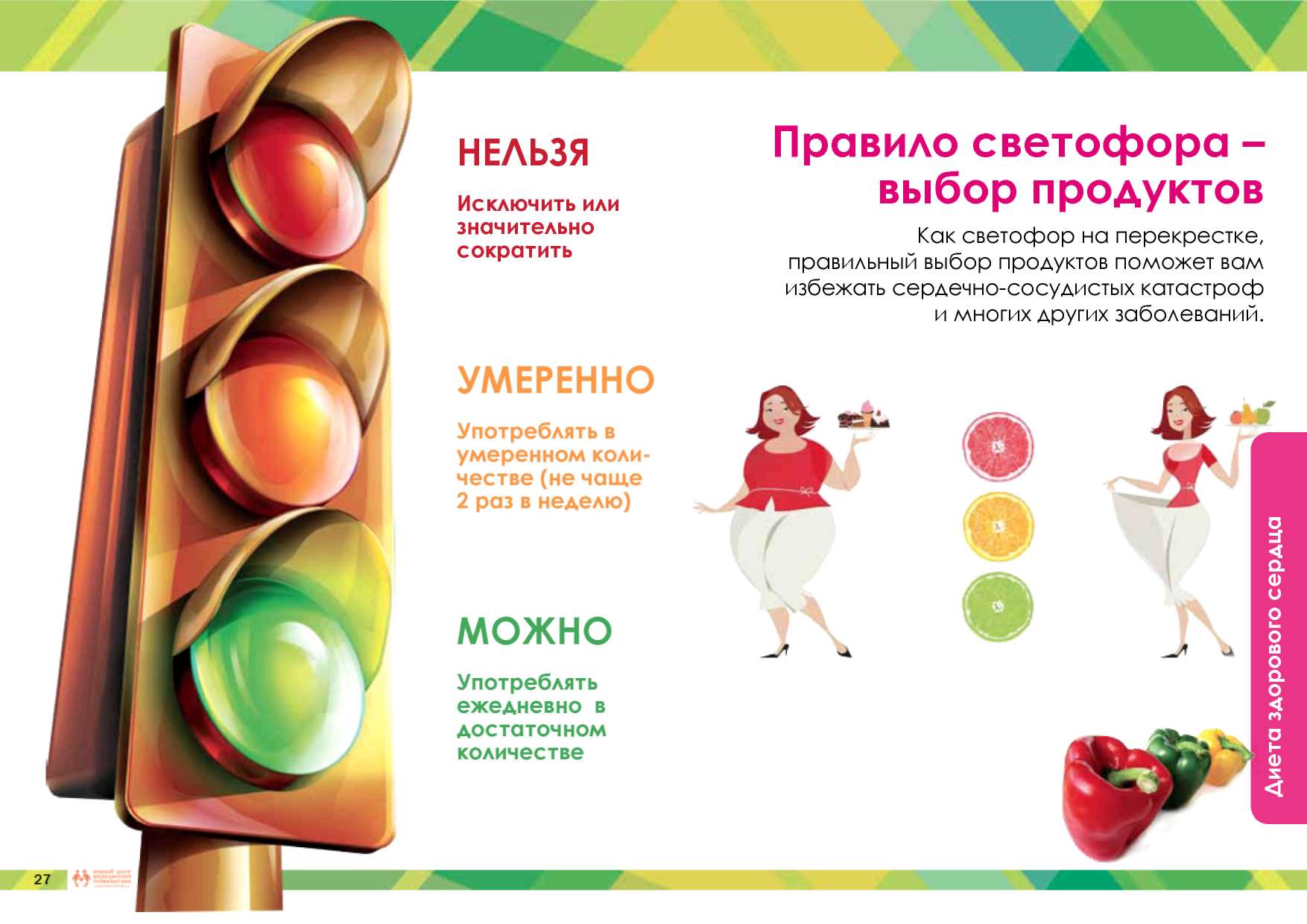 [Speaker Notes: Правило светофора – выбор продуктов
Как светофор на перекрестке, правильный выбор продуктов поможет вам избежать сердечно-сосудистых катастроф и многих других заболеваний.

НЕЛЬЗЯ – исключить или значительно сократить.
УМЕРЕННО – употреблять в умеренном количестве (не чаще 2 раз в неделю).
МОЖНО – употреблять ежедневно в достаточном количестве.]
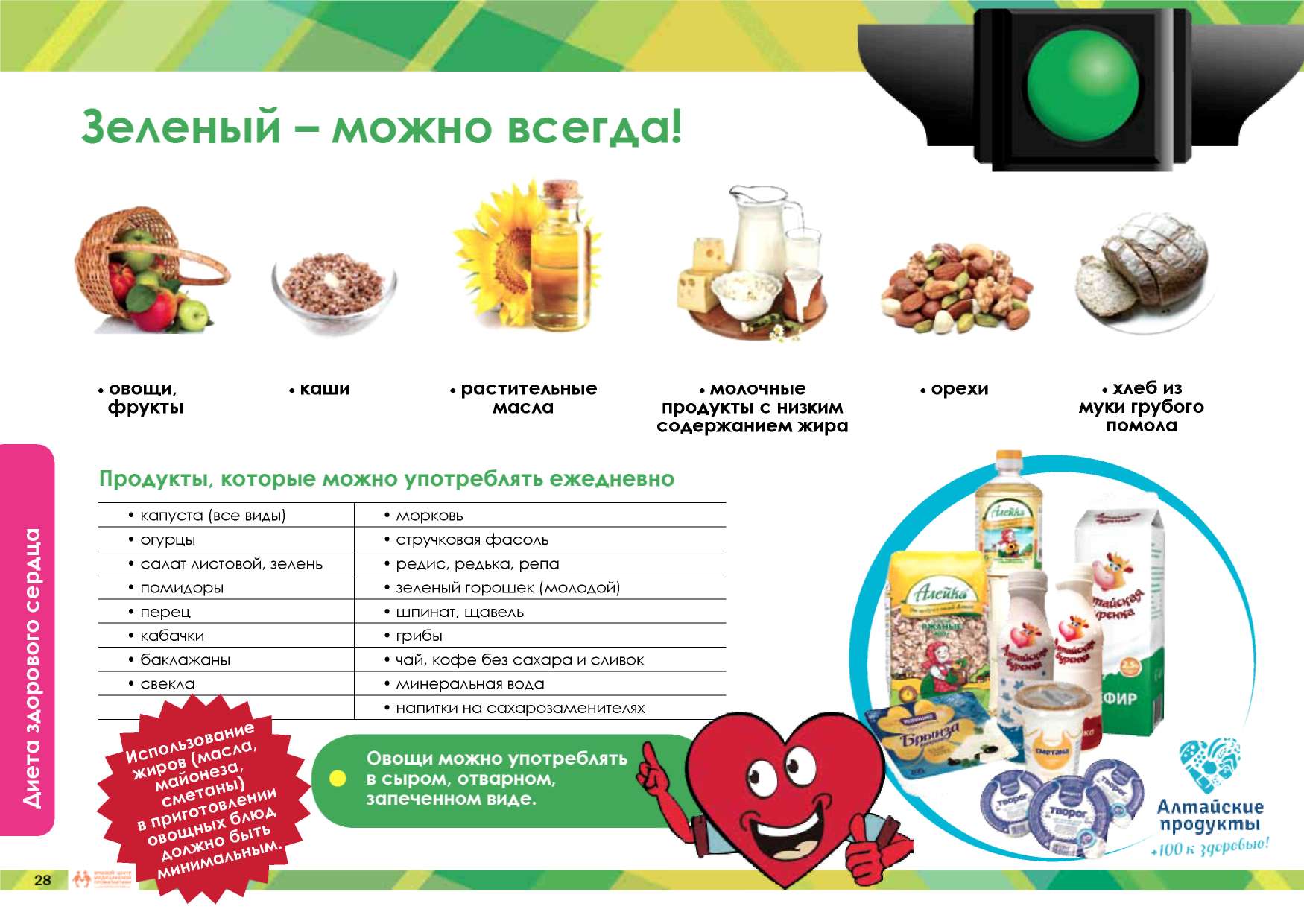 [Speaker Notes: Зелёный 

Продукты, которые можно употреблять ежедневно:

 капуста (все виды), морковь, огурцы,
стручковая фасоль, салат листовой, зелень,
редис, редька, репа, помидоры,
 зеленый горошек (молодой), перец, шпинат,
 щавель, кабачки,  грибы, баклажаны, свекла,
 
чай, кофе без сахара и сливок, минеральная вода, 
напитки на сахарозаменителях.]
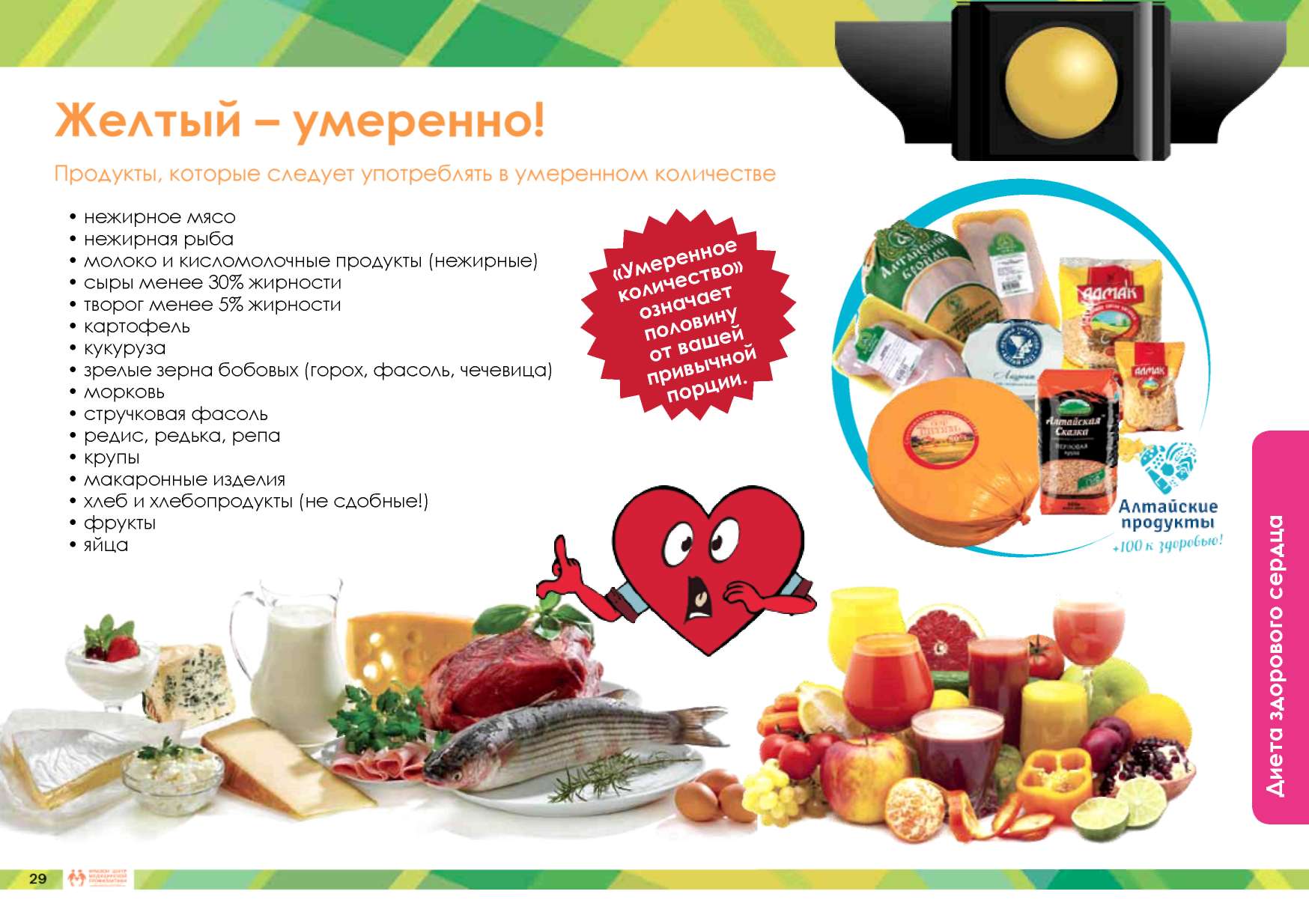 [Speaker Notes: Желтый

Продукты, которые нужно употреблять умеренно:

нежирное мясо, нежирная рыба, 
молоко и кисломолочные продукты (нежирные),
сыры менее 30% жирности, творог менее 5% жирности,
картофель, кукуруза, зрелые зерна бобовых (горох, фасоль, чечевица),
стручковая фасоль, 
морковь, редис, редька, репа, 
крупы, макаронные изделия, хлеб и хлебопродукты (не сдобные!), 
фрукты, яйца.]
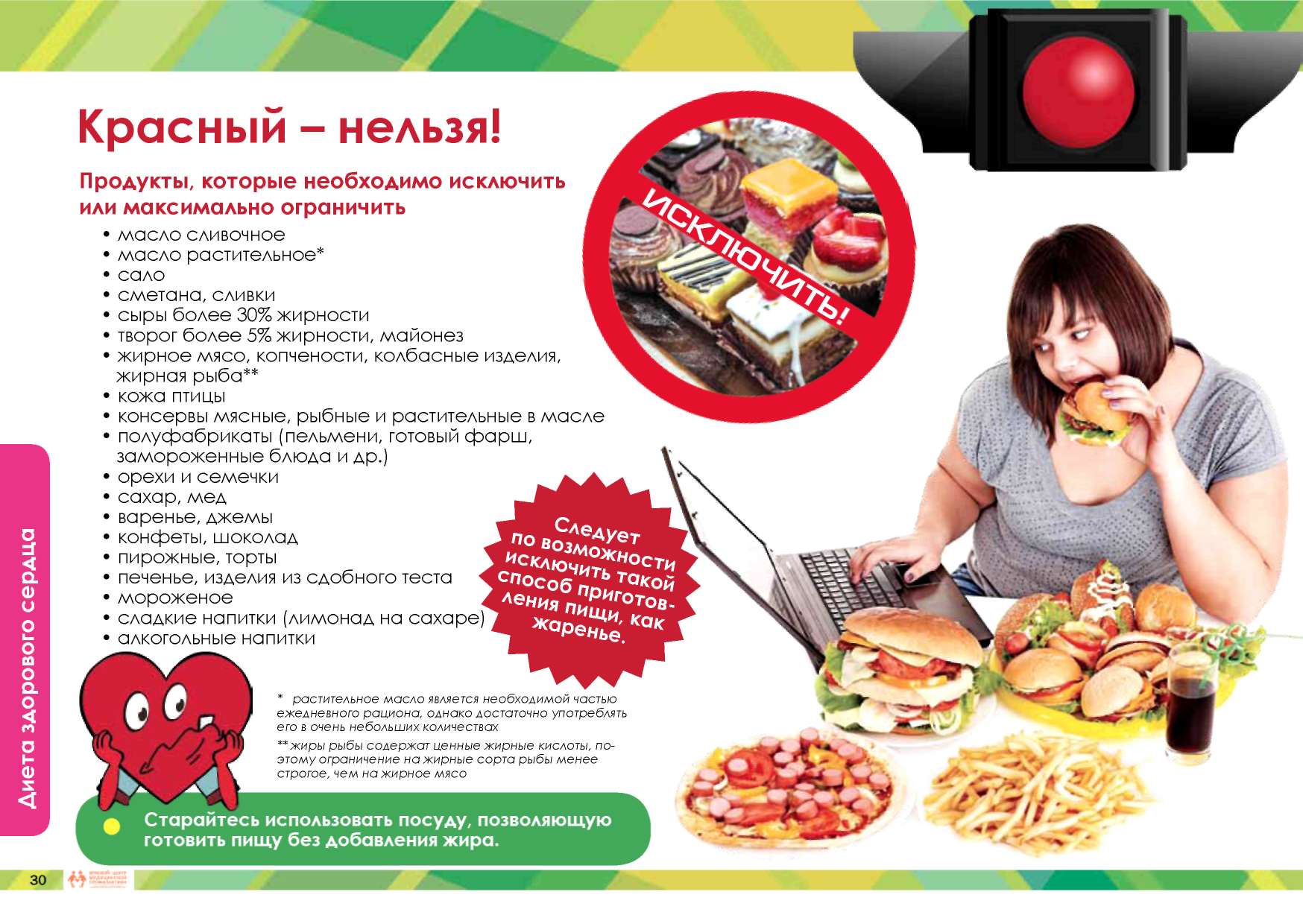 [Speaker Notes: Красный – нельзя!

Продукты, которые необходимо исключить или максимально ограничить:

масло сливочное, масло растительное, 
сало, сметана, сливки, сыры более 30% жирности, творог более 5% жирности, майонез,
жирное мясо, копчености, колбасные изделия, жирная рыба, кожа птицы,
консервы мясные, рыбные и растительные в масле,
полуфабрикаты (пельмени, готовый фарш, замороженные блюда и др.),
орехи и семечки, сахар, мед, варенье, джемы,
конфеты, шоколад, пирожные, торты, печенье, изделия из сдобного теста,
мороженое, сладкие напитки (лимонад на сахаре),
алкогольные напитки.]
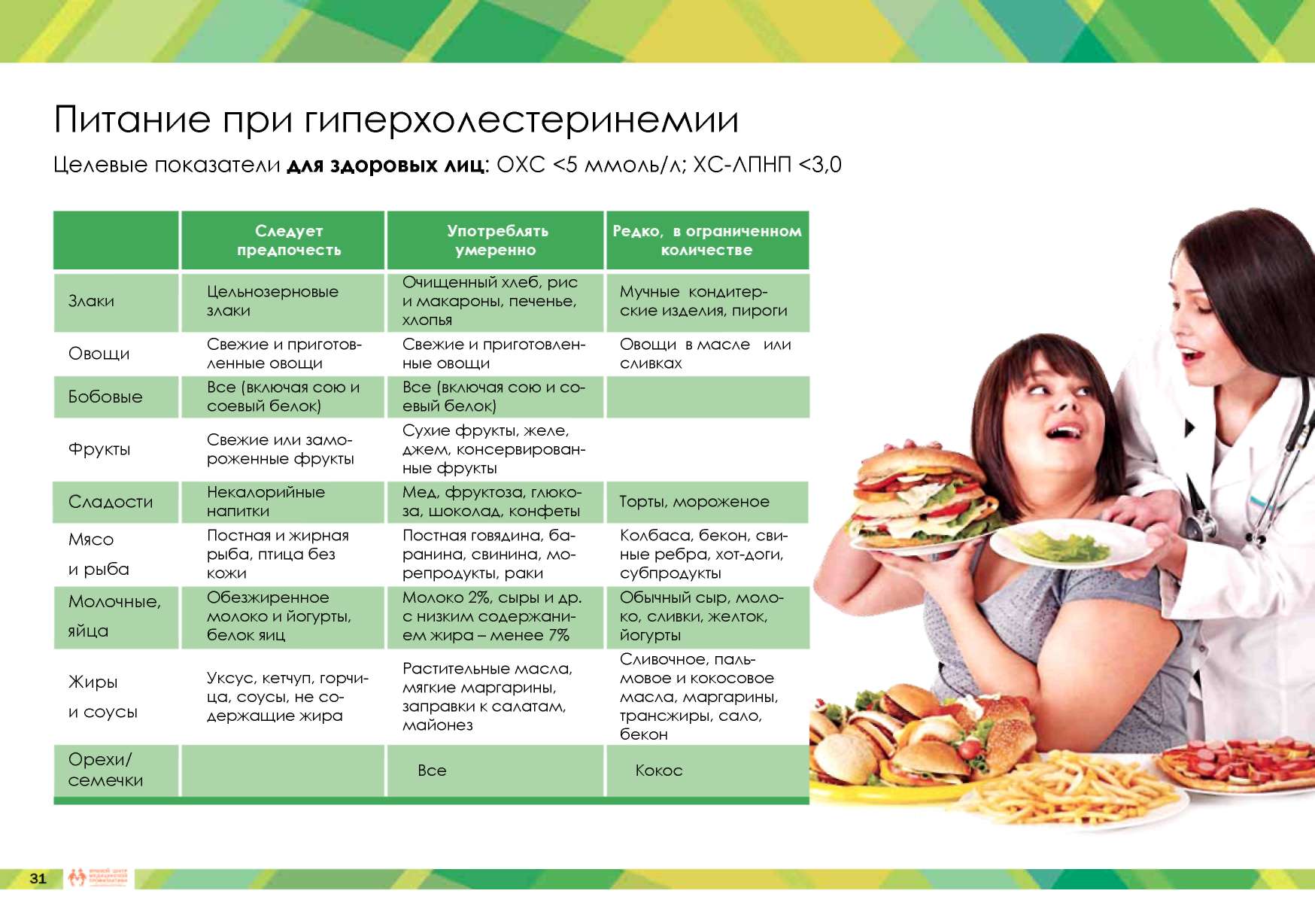 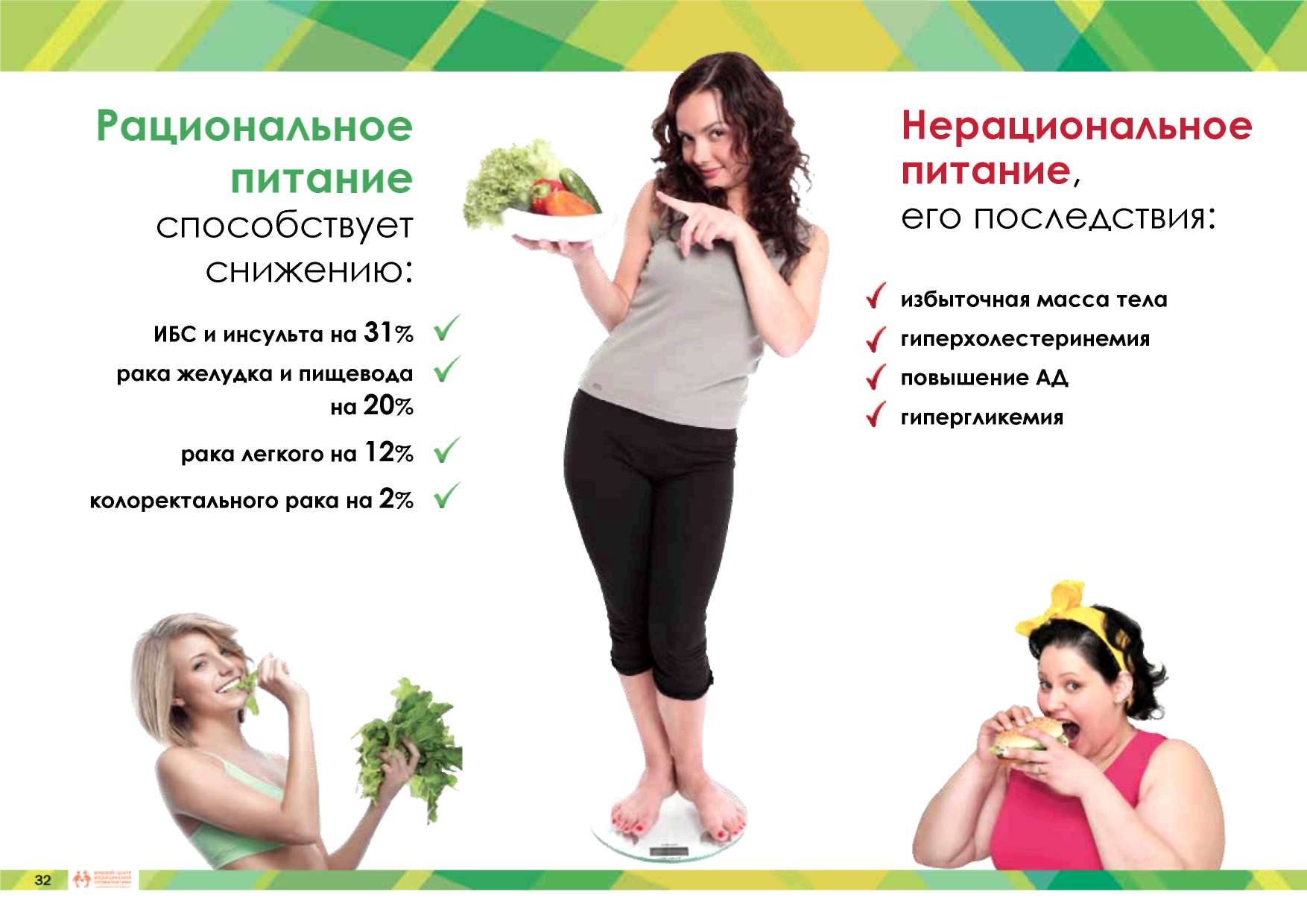 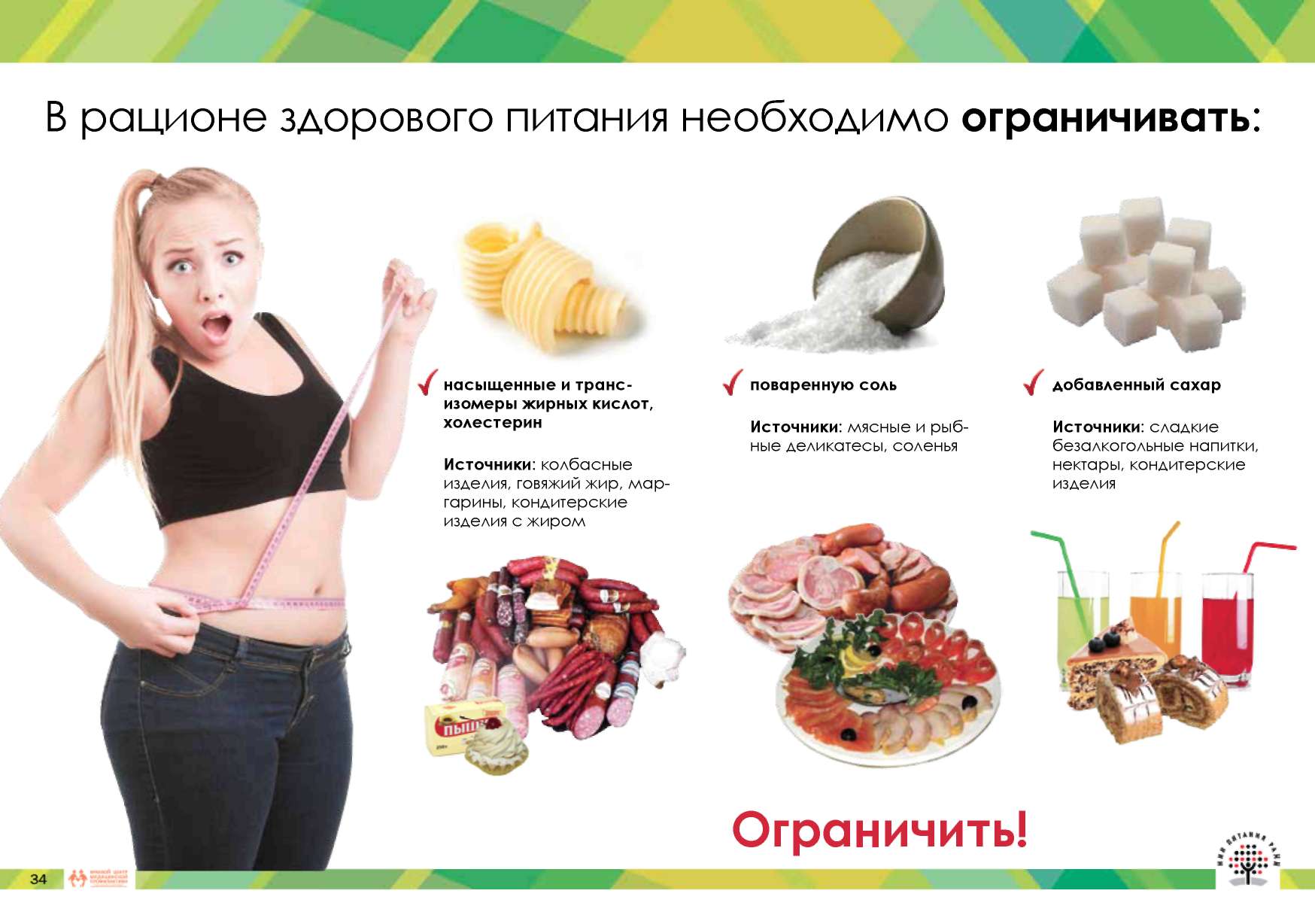 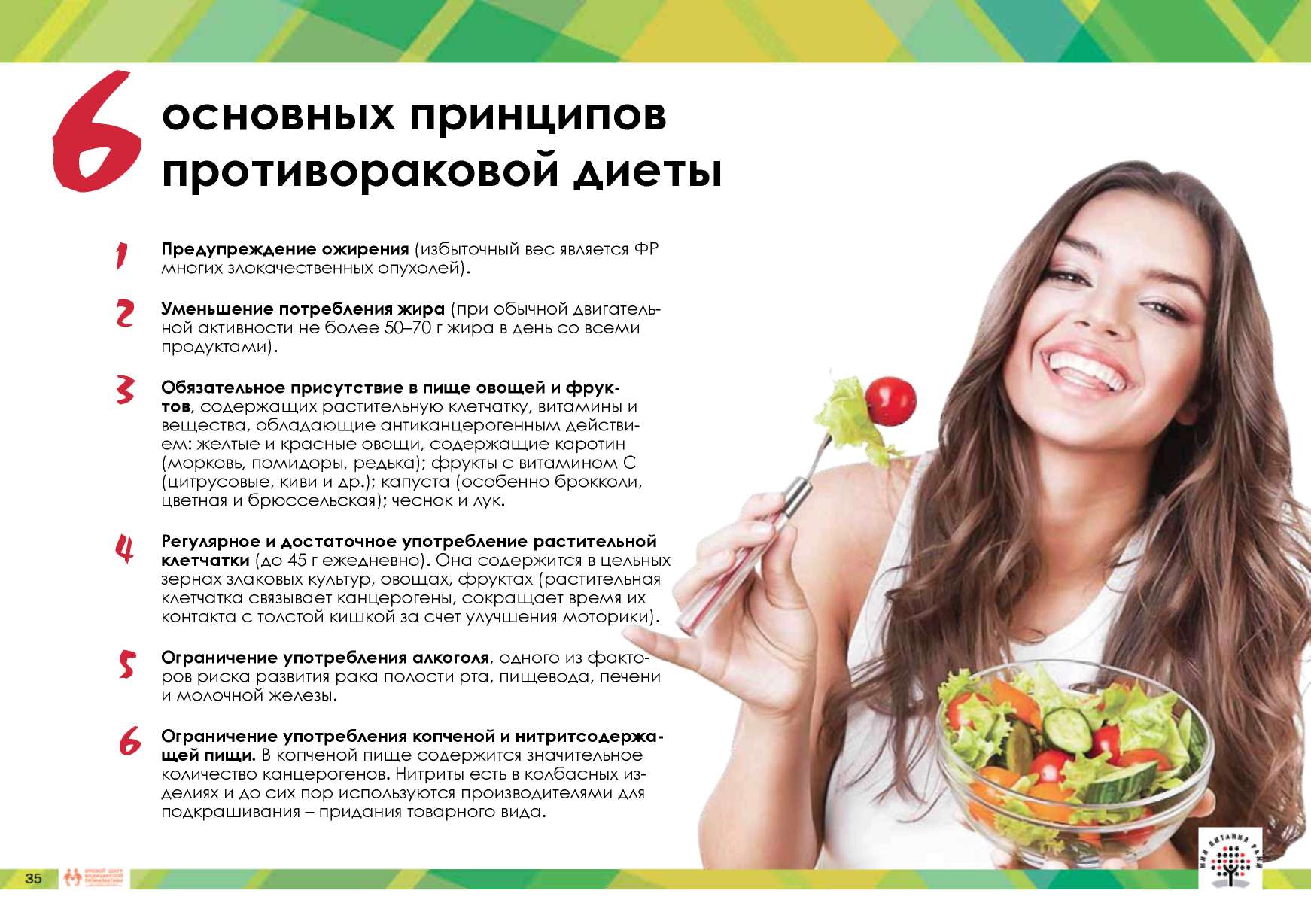 [Speaker Notes: 6  основных принципов противораковой диеты

1. Предупреждение ожирения – избыточный вес является фактором риска многих злокачественных опухолей.
2. Уменьшение употребления жира – при обычной двигательной активности не более 50–70 г жира в день со всеми продуктами.
3. Обязательное присутствие в пище овощей и фруктов, содержащих растительную клетчатку, витамины и вещества, обладающие антиканцерогенным действием: желтые и красные овощи, содержащие каротин (морковь, помидоры, редька); фрукты с витамином С (цитрусовые, киви и др.); капуста (особенно брокколи, цветная и брюссельская); чеснок и лук.
4. Регулярное и достаточное употребление растительной клетчатки (до 45 г ежедневно). Она содержится в цельных зернах злаковых культур, овощах, фруктах (растительная клетчатка связывает канцерогены, сокращает время их контакта с толстой кишкой за счет улучшения моторики.
5. Ограничение употребления алкоголя, одного из факторов риска развития рака полости рта, пищевода, печени и молочной железы.
6. Ограничение употребления копченой и нитритсодержащей пищи. В копченой пище содержится значительное количество канцерогенов. Нитриты есть в колбасных изделиях и до сих пор используются производителями для подкрашивания – придания товарного вида.]
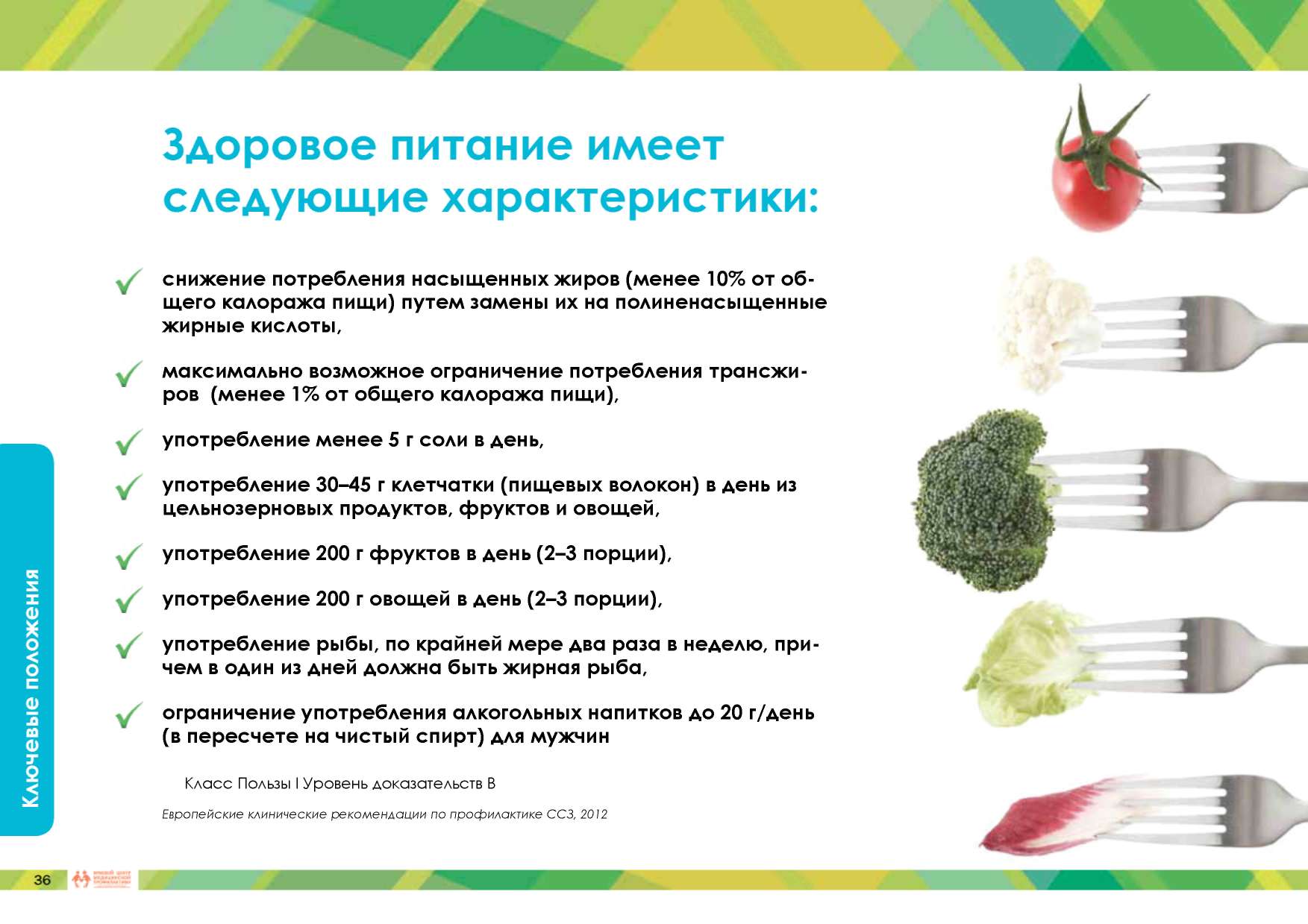 [Speaker Notes: Здоровое питание имеет следующие нормы употребления продуктов:
снижение насыщенных жиров (менее 10% от общего калоража пищи) путем замены их на полиненасыщенные жирные кислоты,
максимально возможное ограничение трансжиров (менее 1% от общего калоража пищи),
менее 5 г соли в день,
30–45 г клетчатки (пищевых волокон) в день из цельнозерновых продуктов, фруктов и овощей,
200 г фруктов в день (2–3 порции),
200 г овощей в день (2–3 порции),
рыбы, по крайней мере два раза в неделю, причем в один из дней должна быть жирная рыба,
ограничение алкогольных напитков до 20 г/день (в пересчете на чистый спирт) для мужчин.]
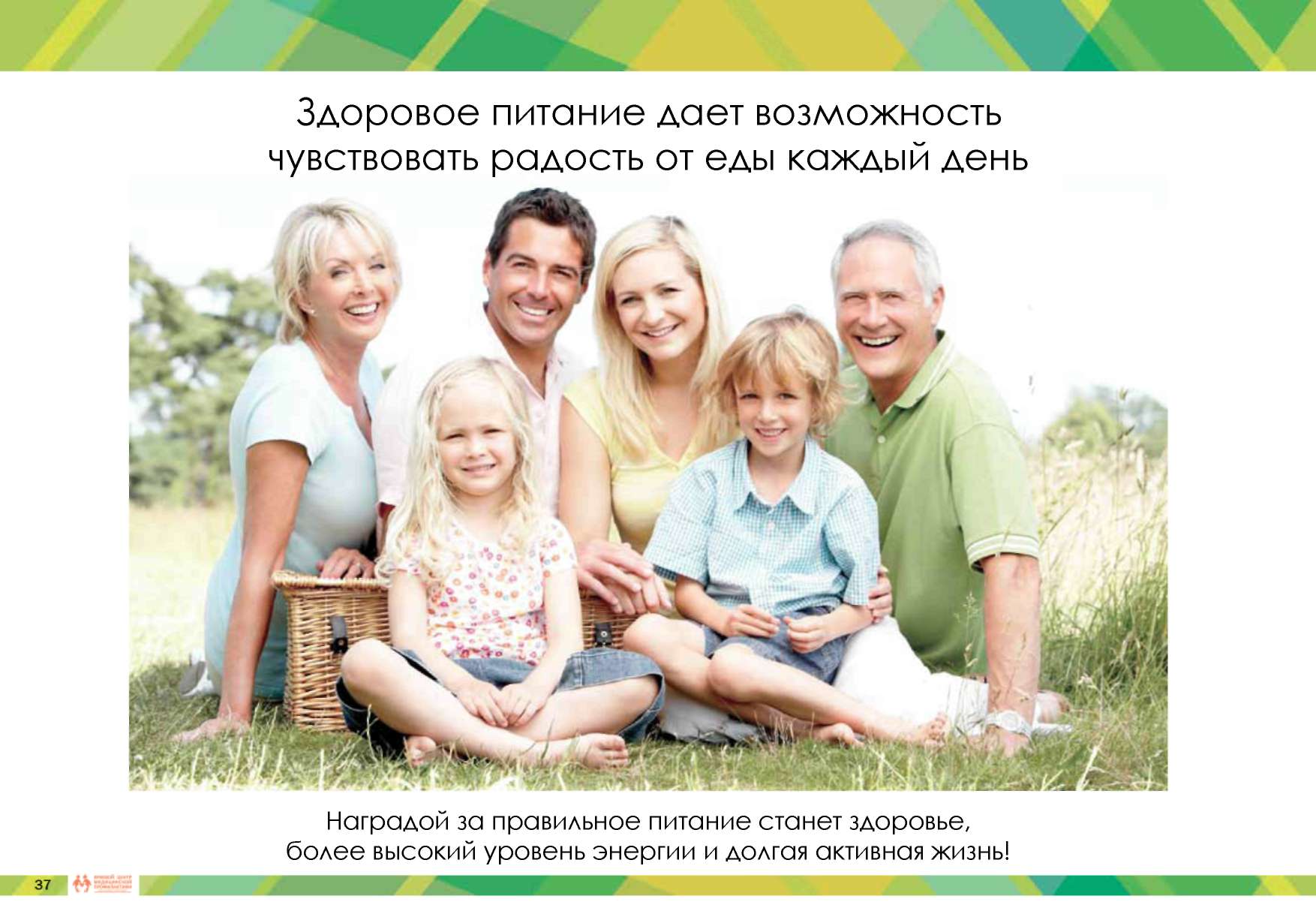 [Speaker Notes: Питание является очень важной частью нашей жизни, и желание вкусно поесть не является человеческой слабостью. Наоборот, еда должна быть вкусной, разнообразной, вызывать аппетит, приносить удовлетворение. Кроме этого, она должна быть обязательно здоровой! Многие вкусные и питательные блюда можно приготовить в соответствии с правилами здорового питания. И тогда вы получите не только удовольствие, но и сохраните здоровье.]
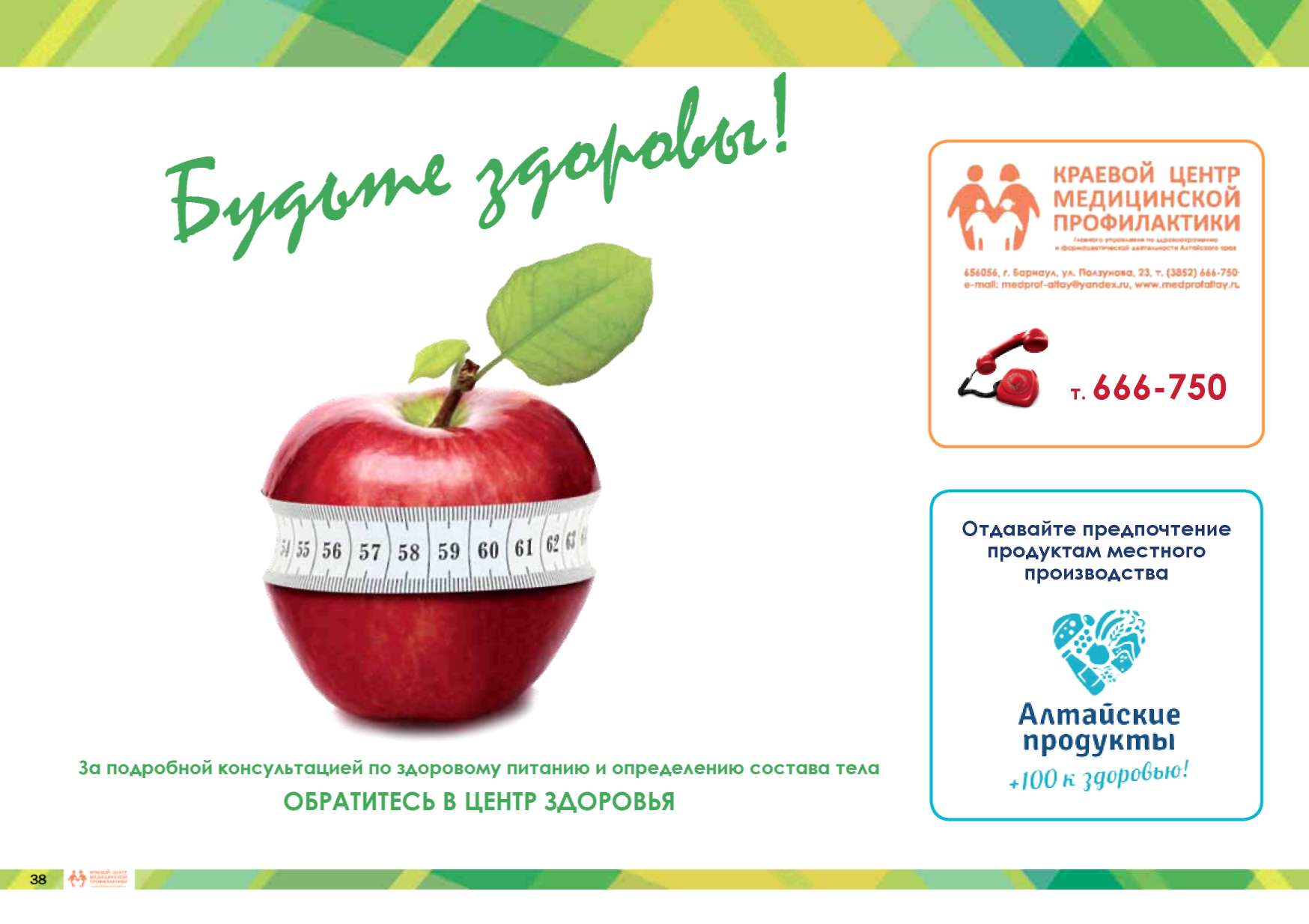